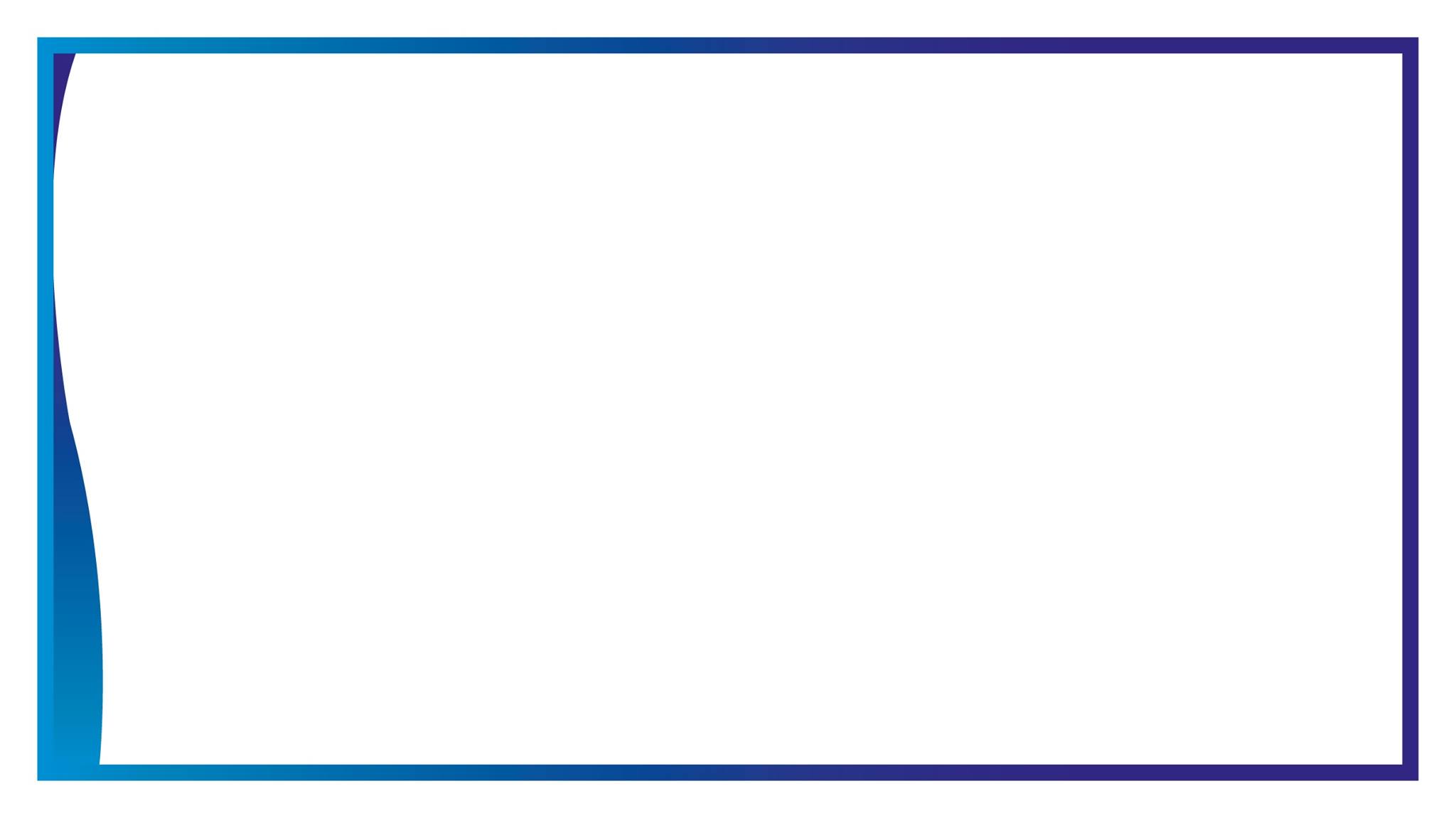 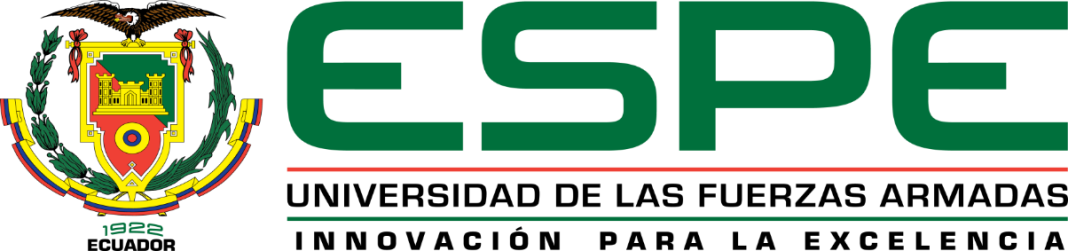 DEPARTAMENTO DE CIENCIAS ECONÓMICAS, ADMINISTRATIVAS Y DE COMERCIO
INGENIERÍA EN FINANZAS Y AUDITORÍA, C.P.A.
PROYECTO DE TITULACIÓN PREVIO A LA OBTENCIÓN DEL TÍTULO DE
 INGENIERO EN FINANZAS, CONTADOR PÚBLICO – AUDITOR
TEMA: EVALUACIÓN DEL SISTEMA DE GESTIÓN DE CALIDAD BASADO EN LA NORMA ISO 9001:2008 PARA MEJORAR LA RENTABILIDAD DE LA EMPRESA 
“IVAN BOHMAN C.A.”
DIRECTOR:
ING. MBA. PAZMIÑO ARROYO, HENRY
AUTORAS: 	
-IZA LLERENA, ANDREA ELIZABETH
-RIVADENEIRA NAVARRETE, KAROL IVONNE
SANGOLQUÍ, SEPTIEMBRE 2017
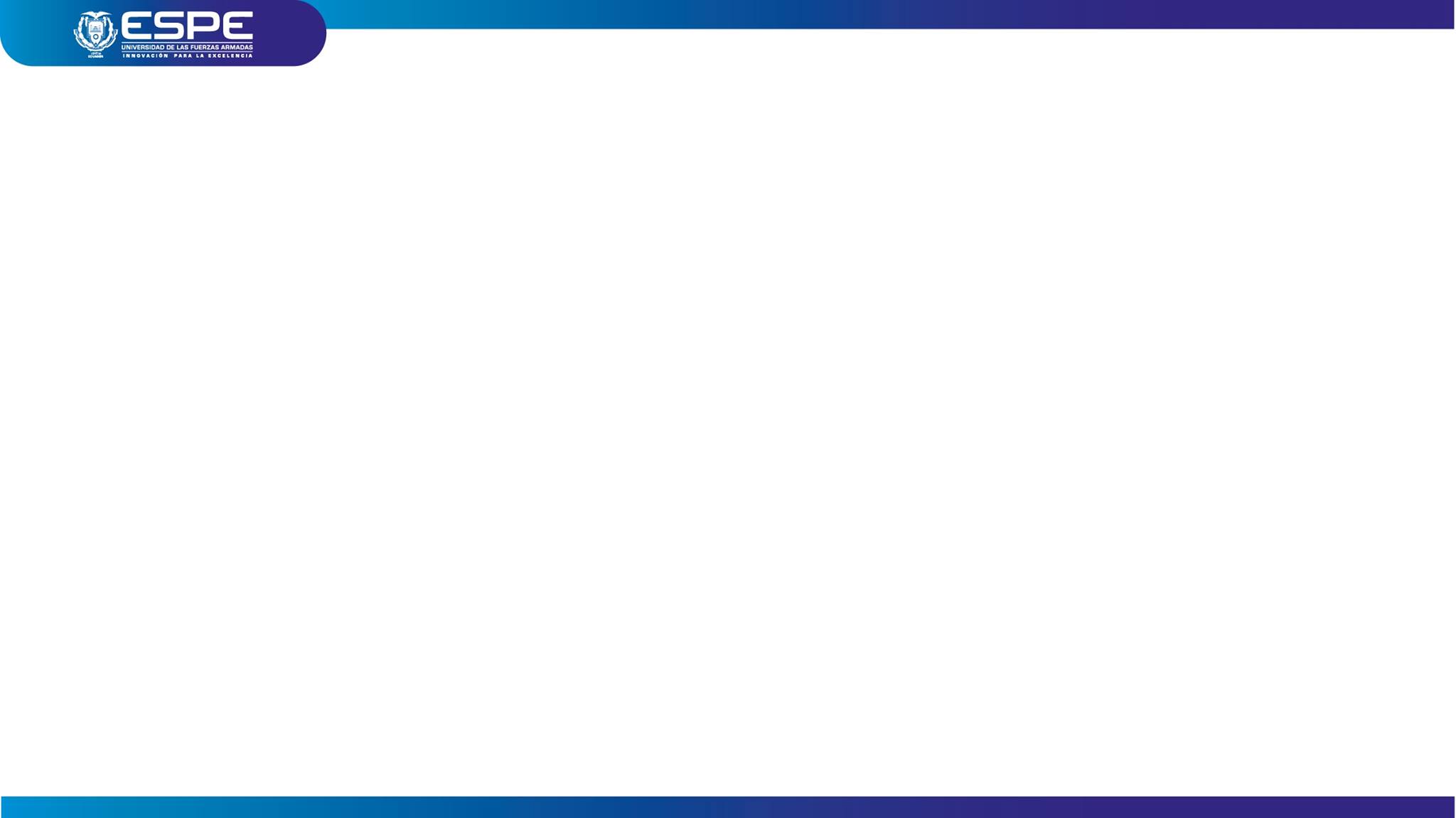 PLANTEAMIENTO DEL PROBLEMA
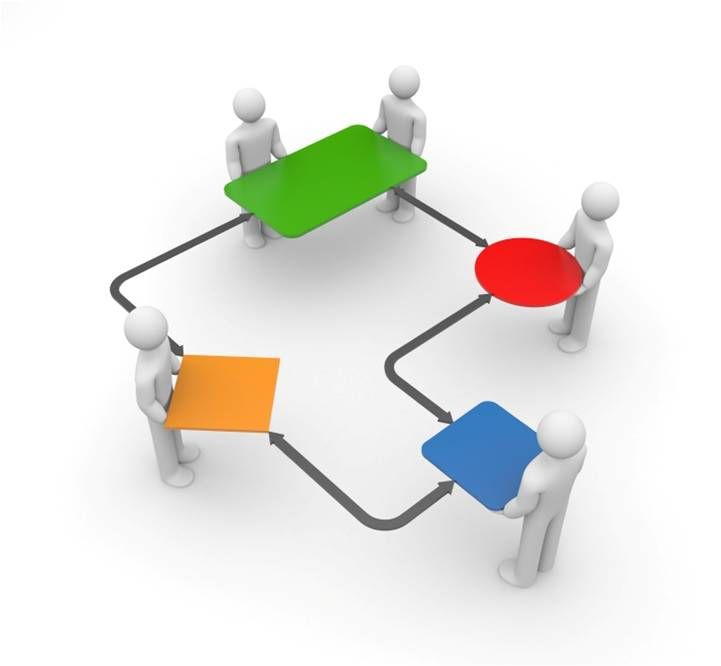 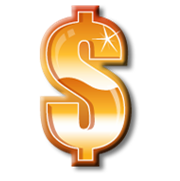 PREGUNTA DE INVESTIGACIÓN
¿Cómo la evaluación del Sistema de Gestión de la Calidad basado en la Norma ISO 9001:2008 permite mejorar la rentabilidad empresarial?
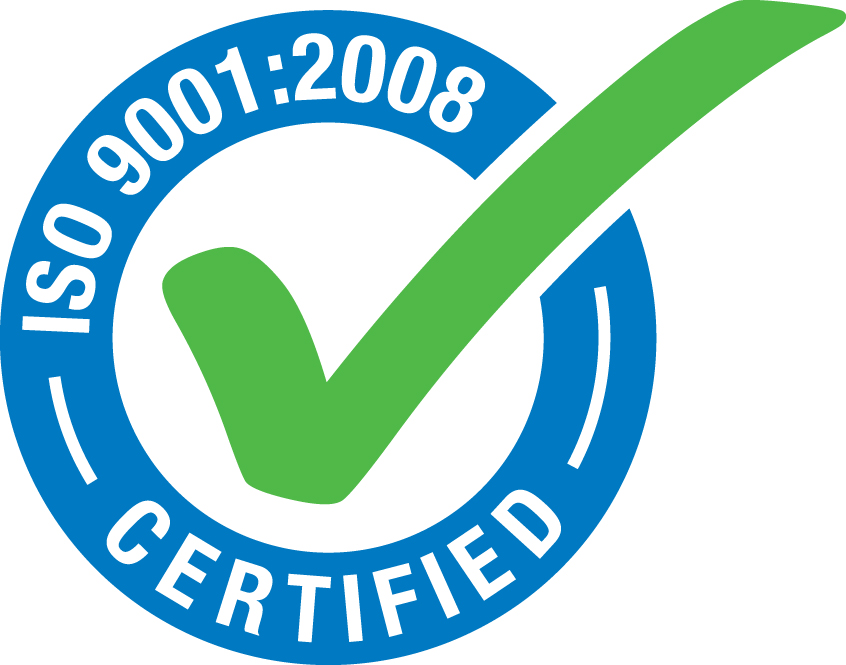 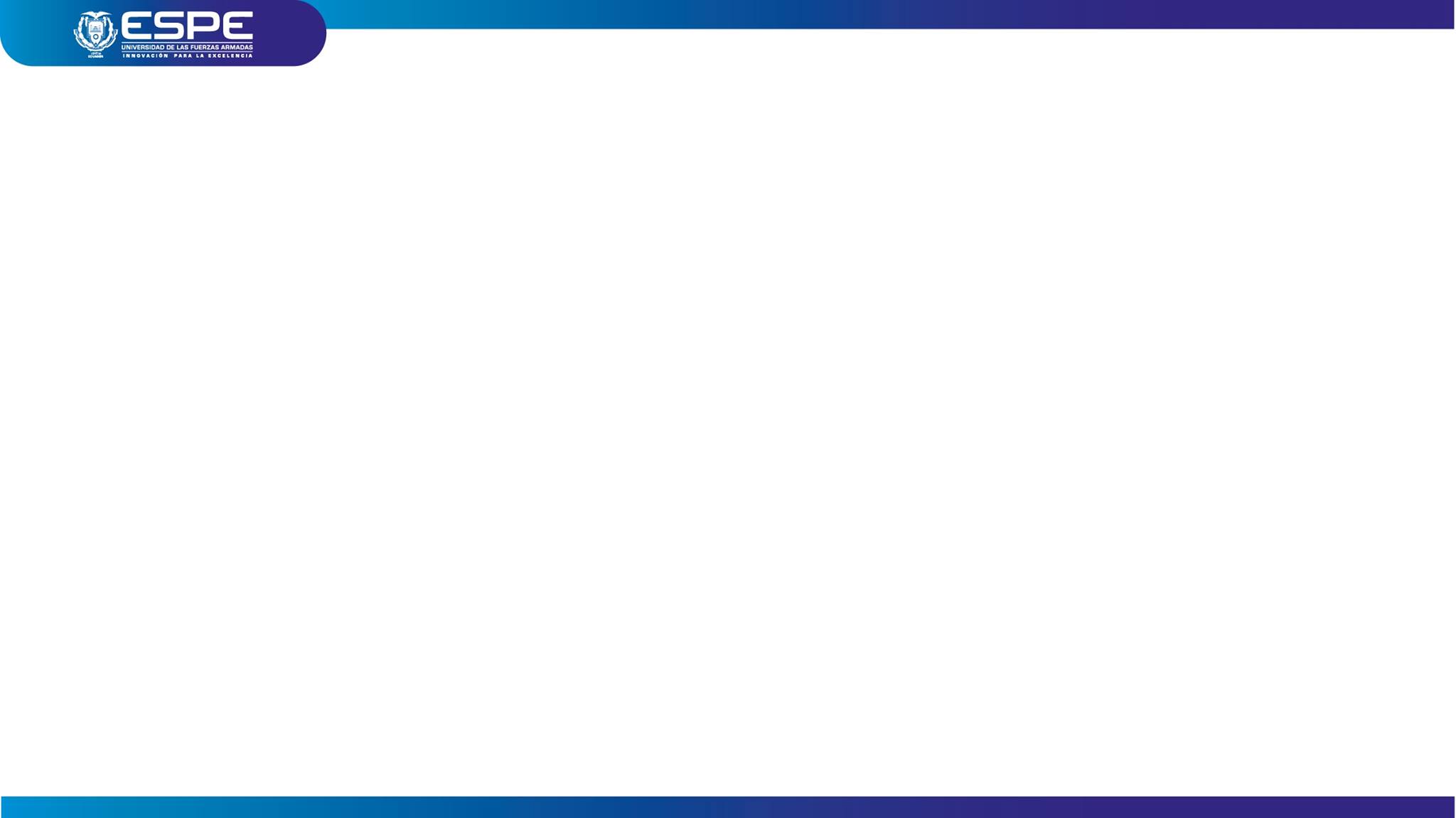 JUSTIFICACIÓN
O. GENERAL
O. ESPECÍFICOS
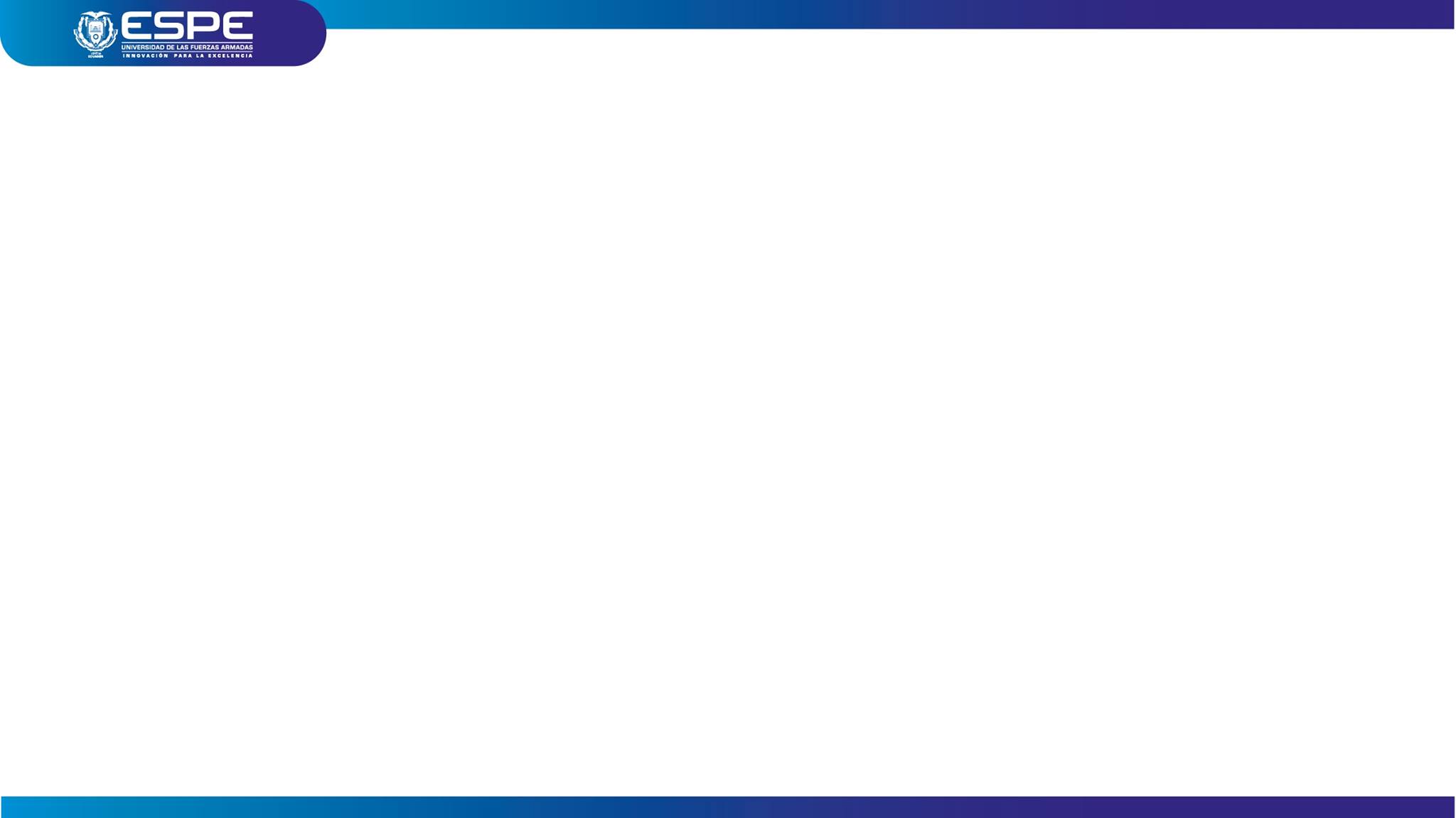 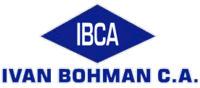 IDENTIFICACIÓN DE LA EMPRESA “IVAN BOHMAN C.A.”
ANTECEDENTES:
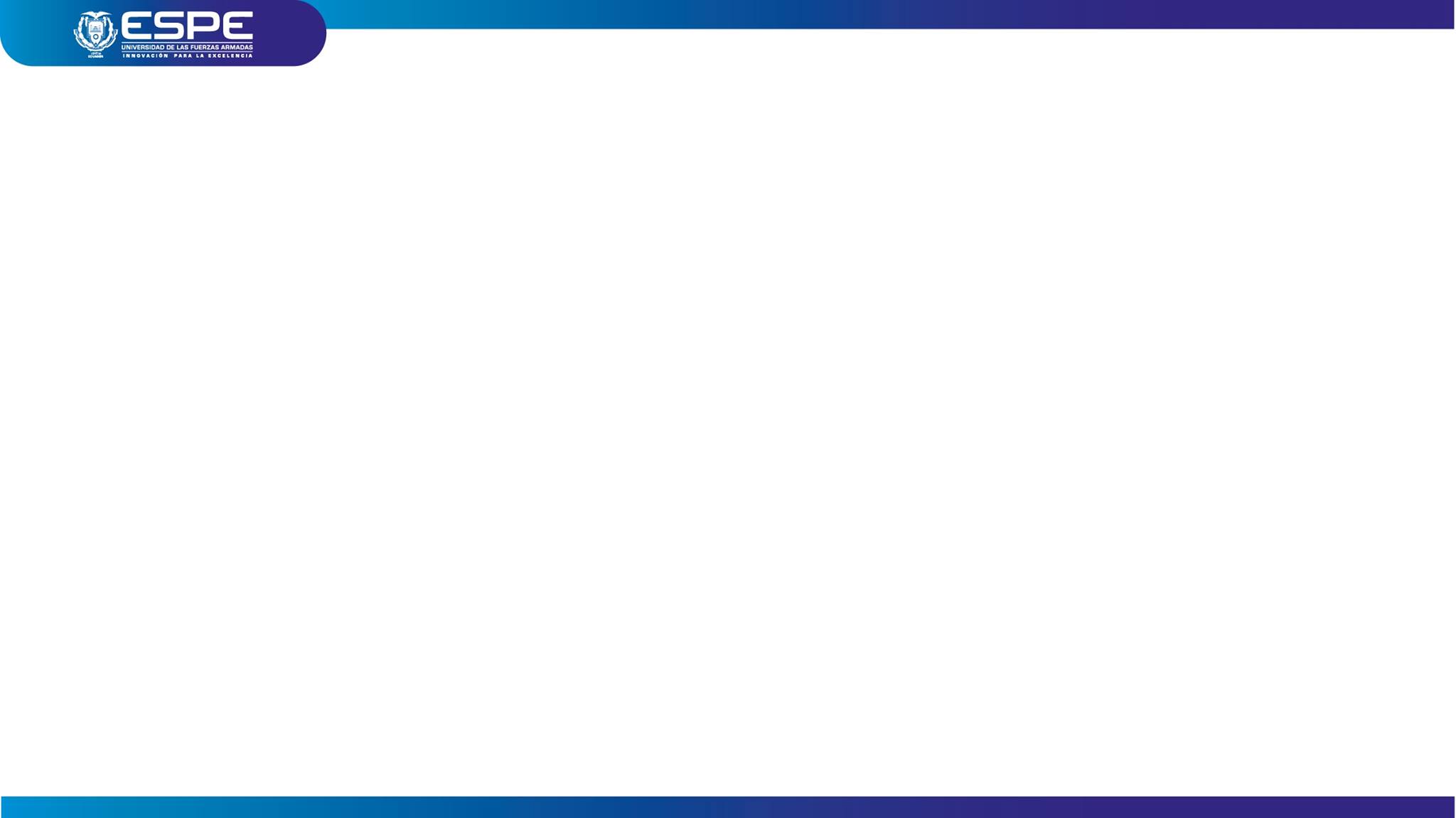 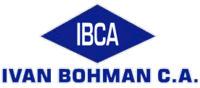 IDENTIFICACIÓN DE LA EMPRESA “IVAN BOHMAN C.A.”
PRODUCTOS Y SERVICIOS:
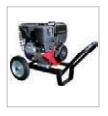 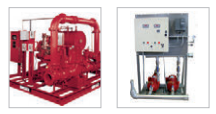 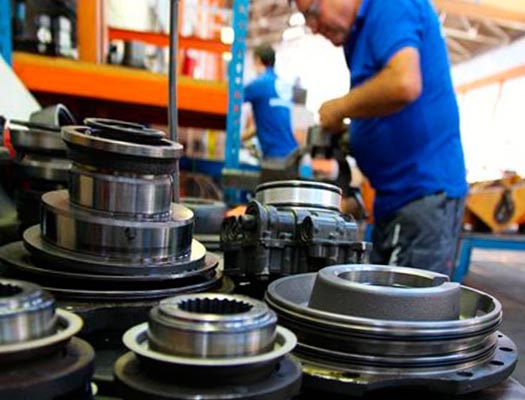 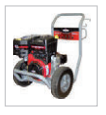 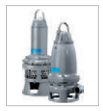 REFERENTES TEÓRICOS
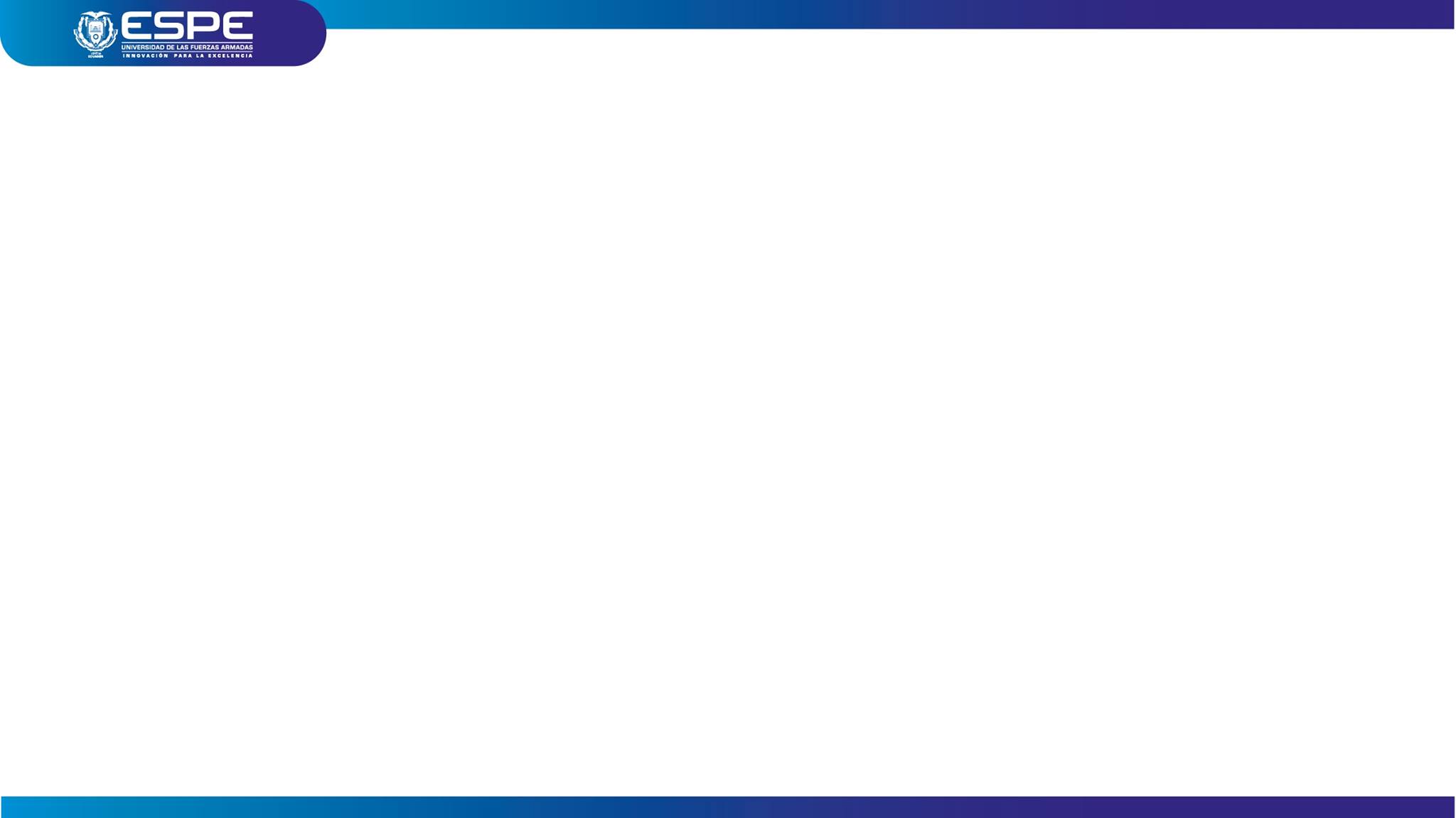 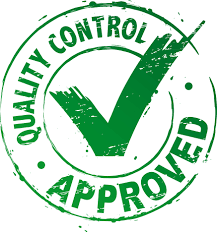 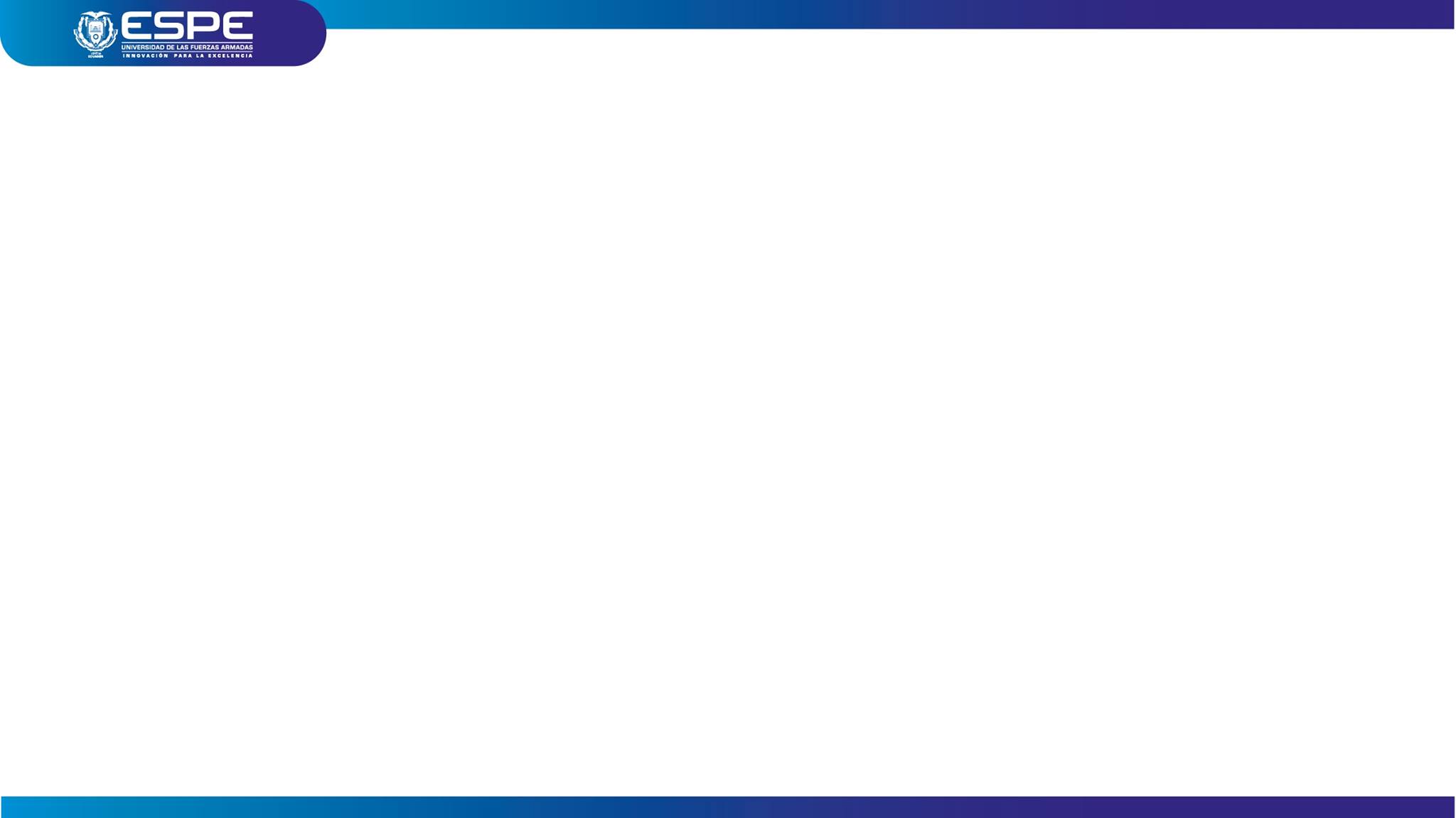 MARCO METODOLÓGICO
TIPOLOGÍA DE INVESTIGACIÓN
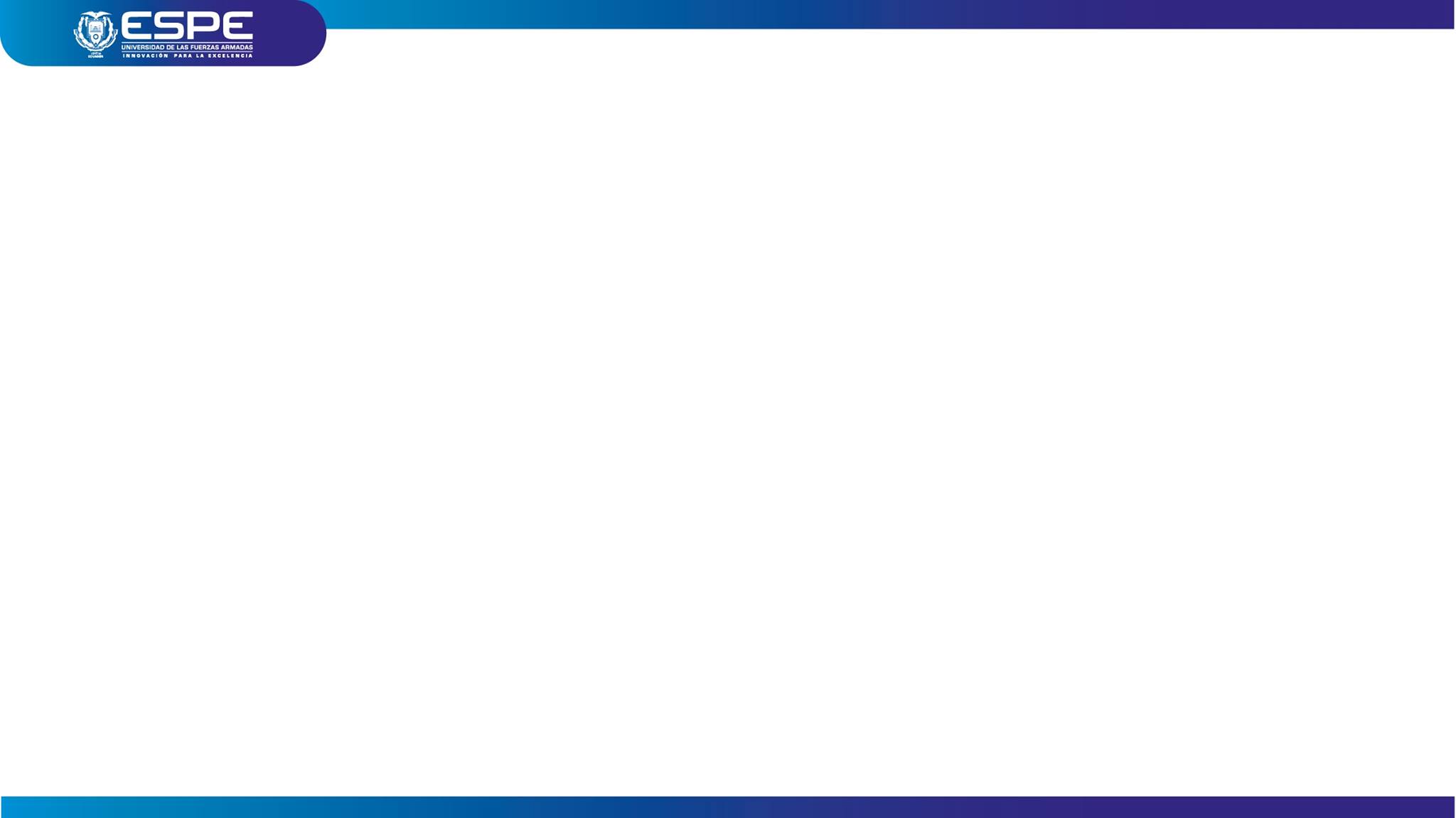 FODA  - IVAN BOHMAN C.A.
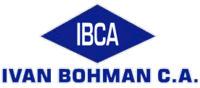 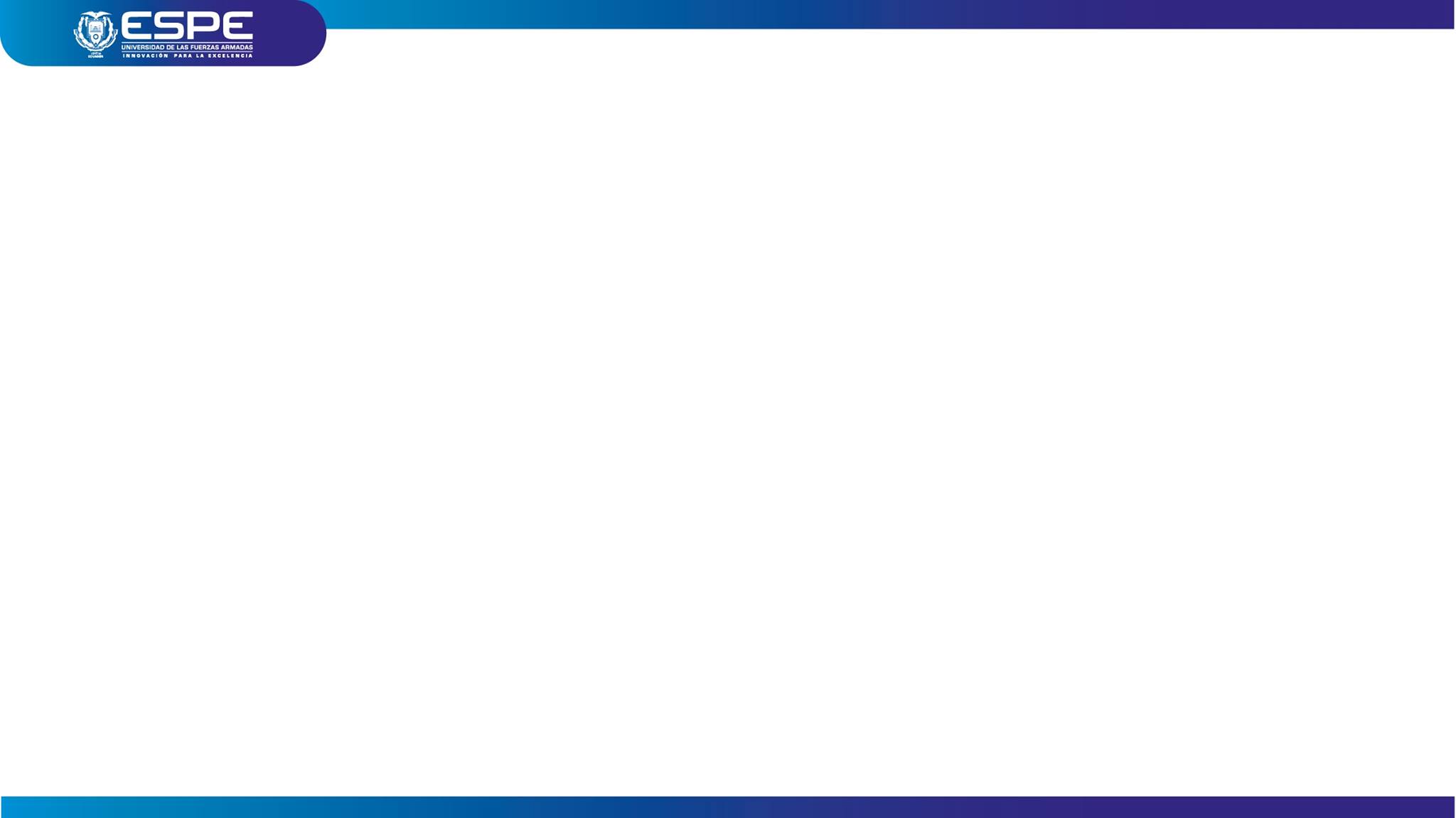 ESTRATEGIAS  - IVAN BOHMAN C.A.
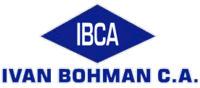 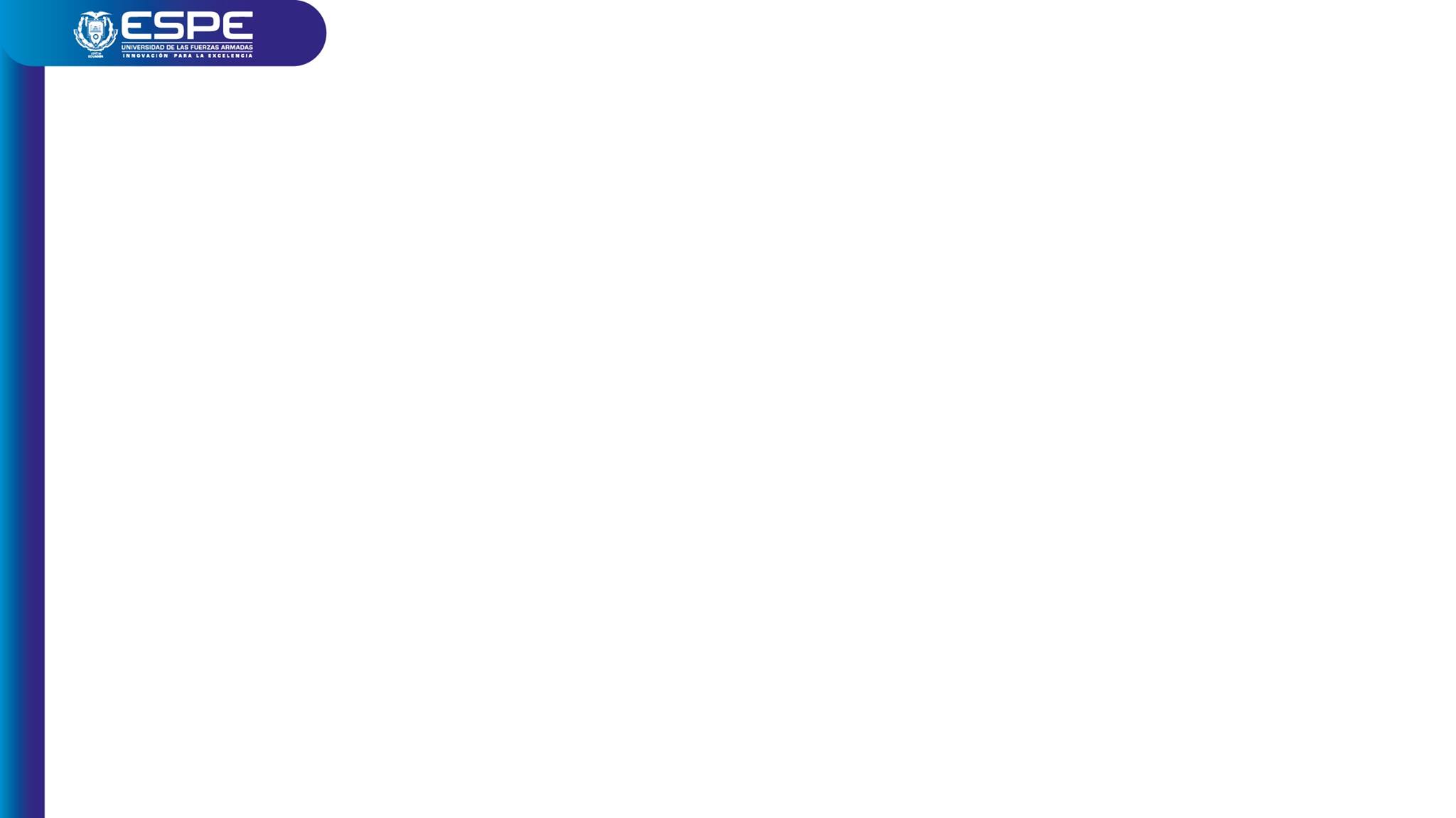 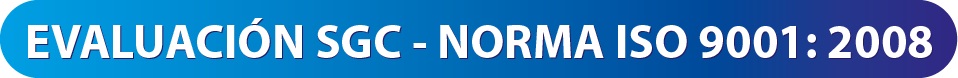 PROCESOS
PROCESOS
IMPORTACIONES
VENTAS
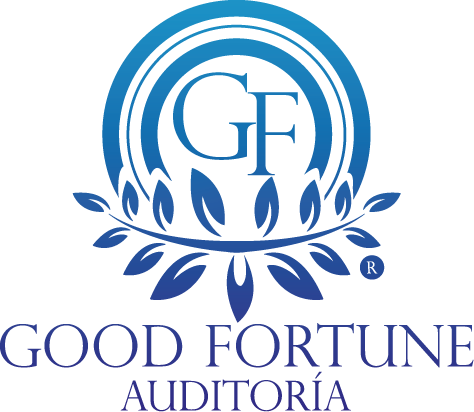 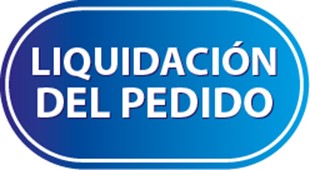 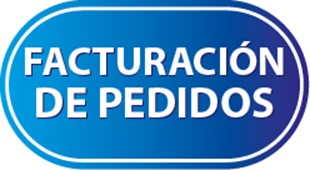 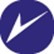 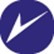 CONTABILIDAD 
Y FINANZAS
BODEGA
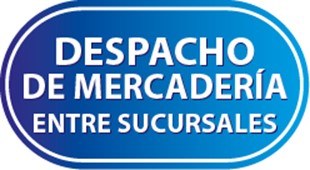 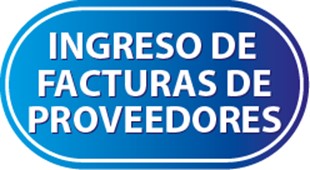 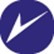 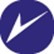 CRÉDITO Y COBRANZAS
TALENTO HUMANO
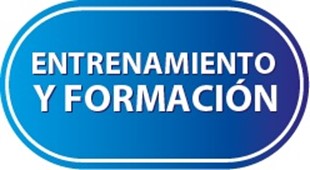 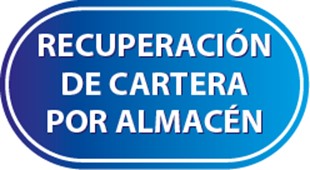 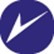 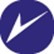 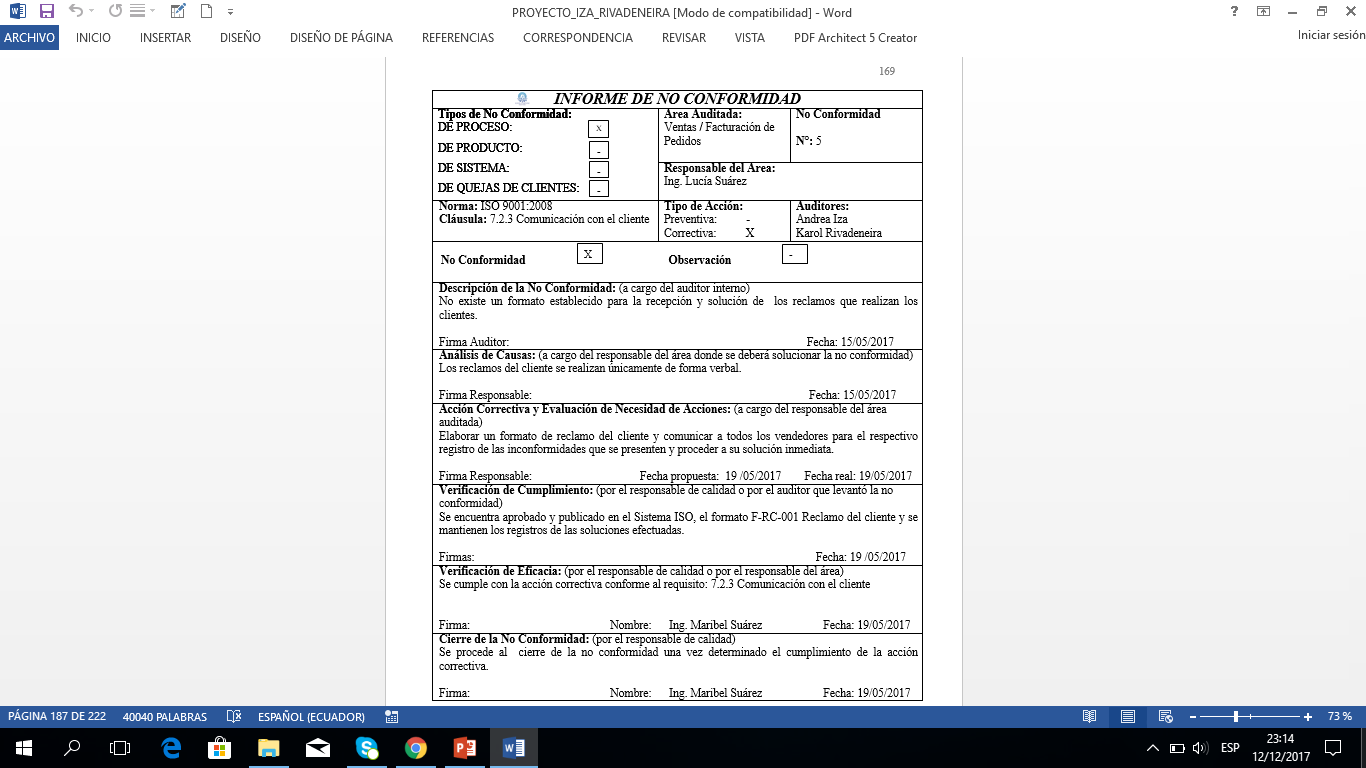 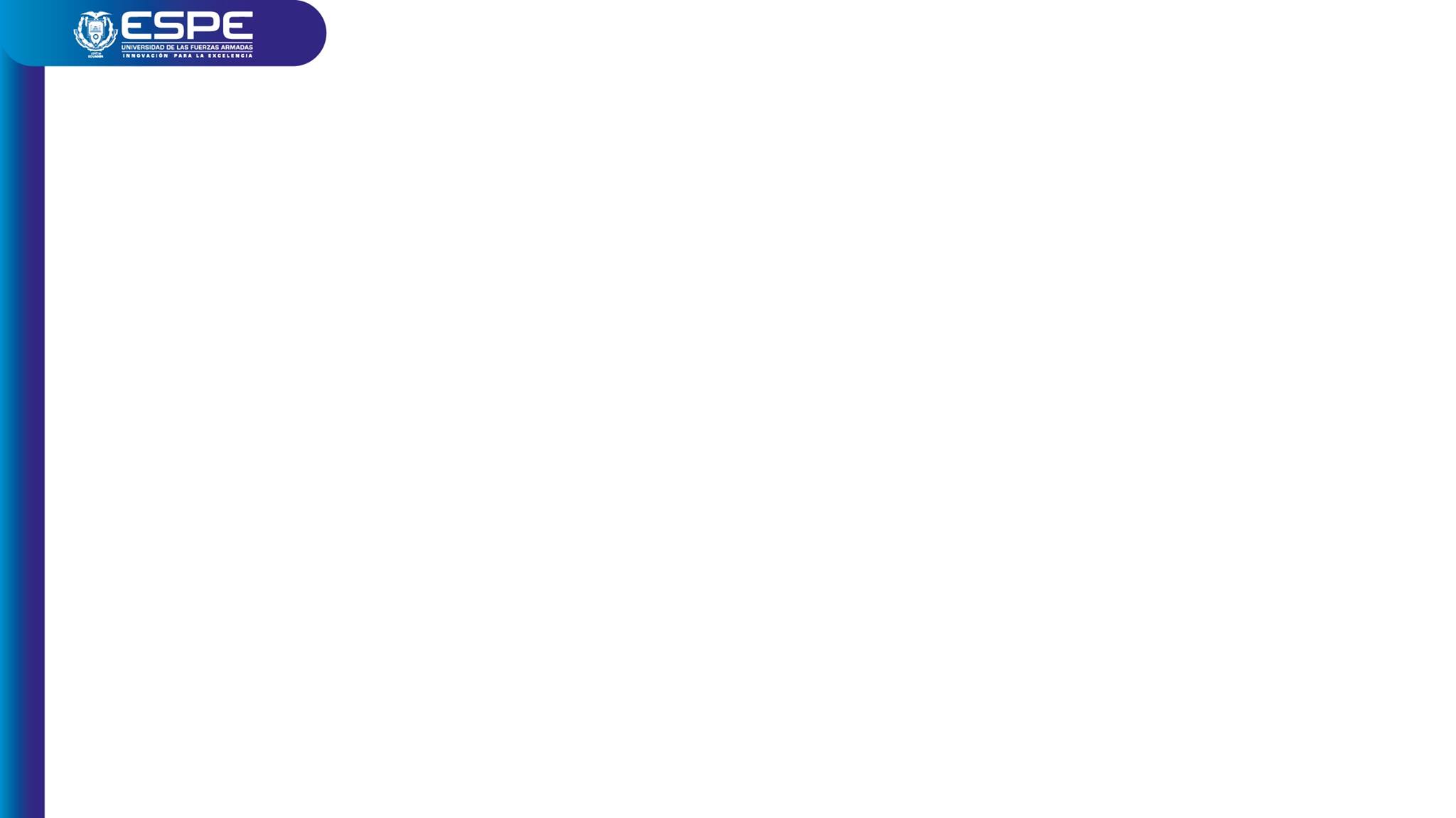 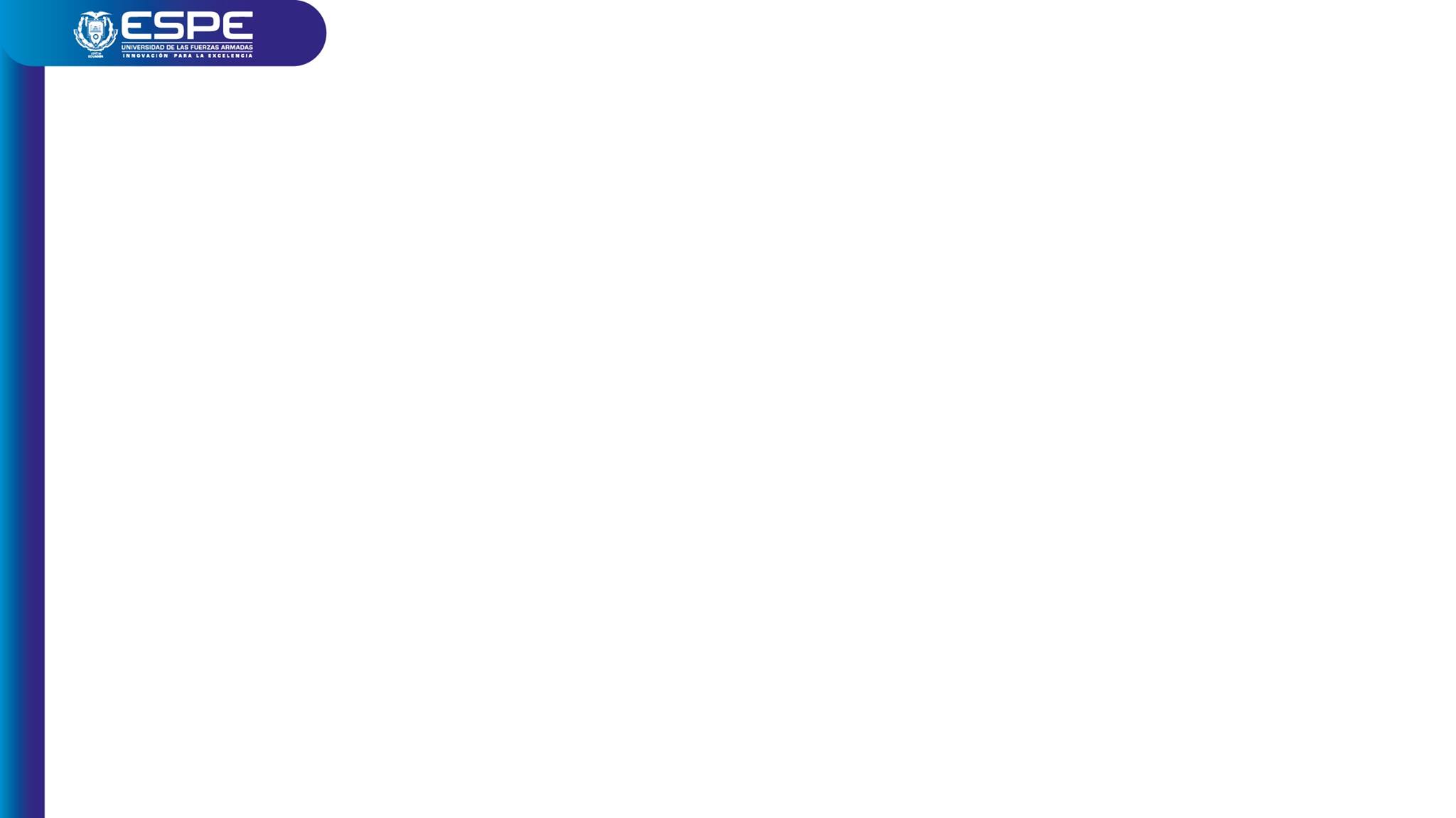 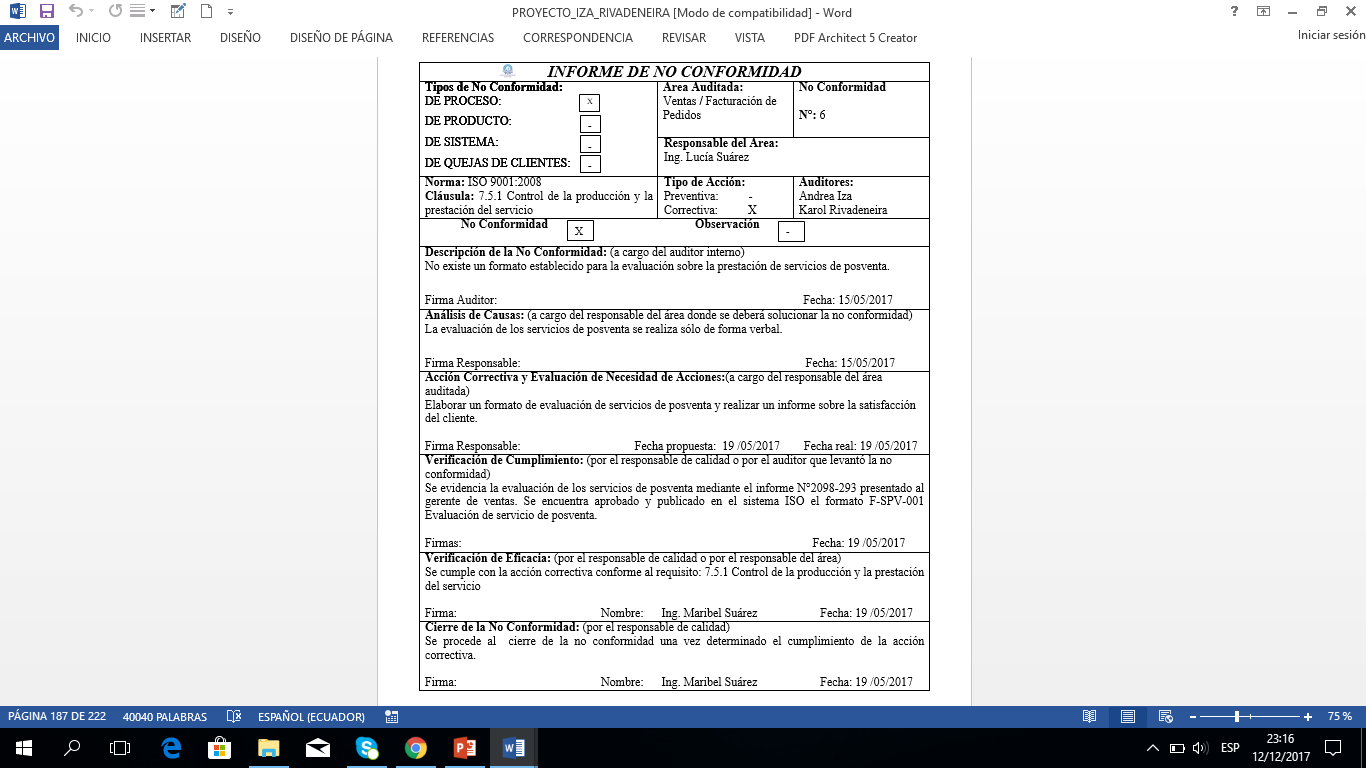 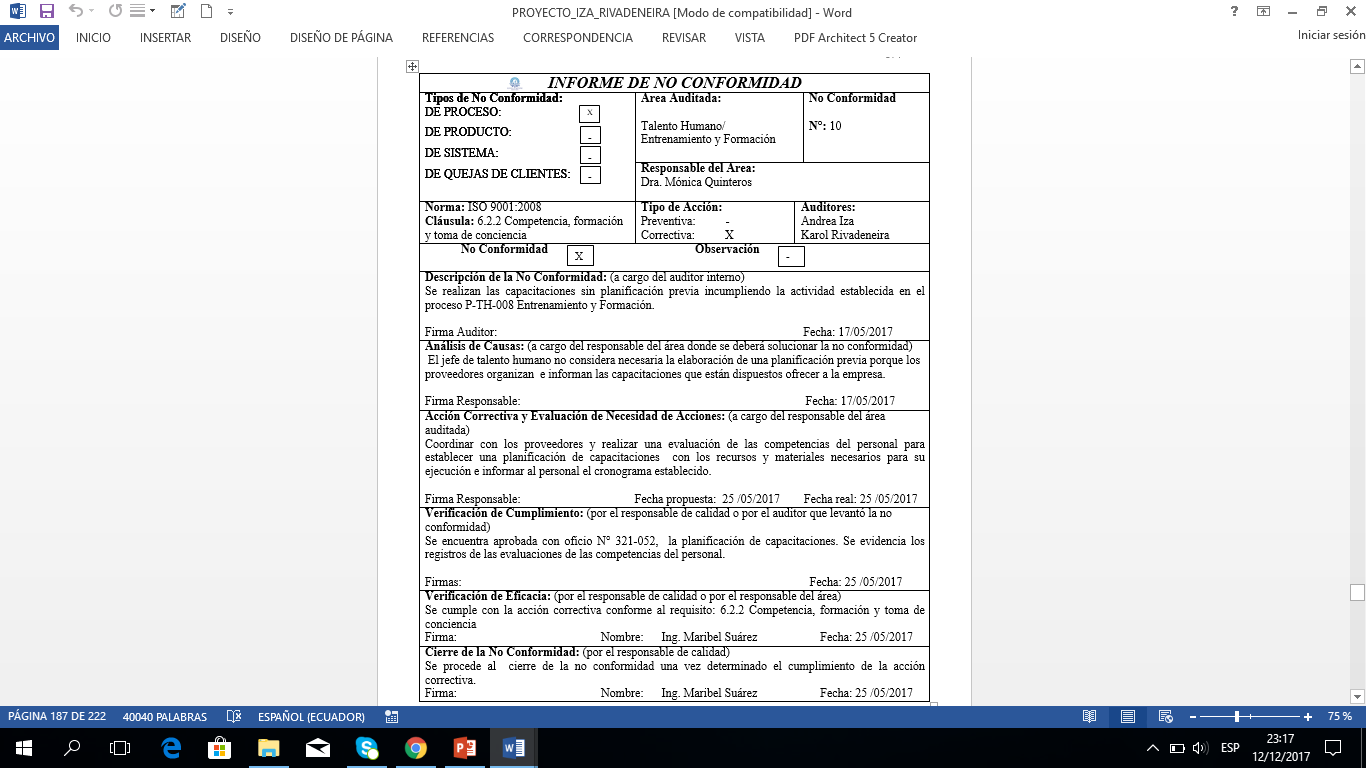 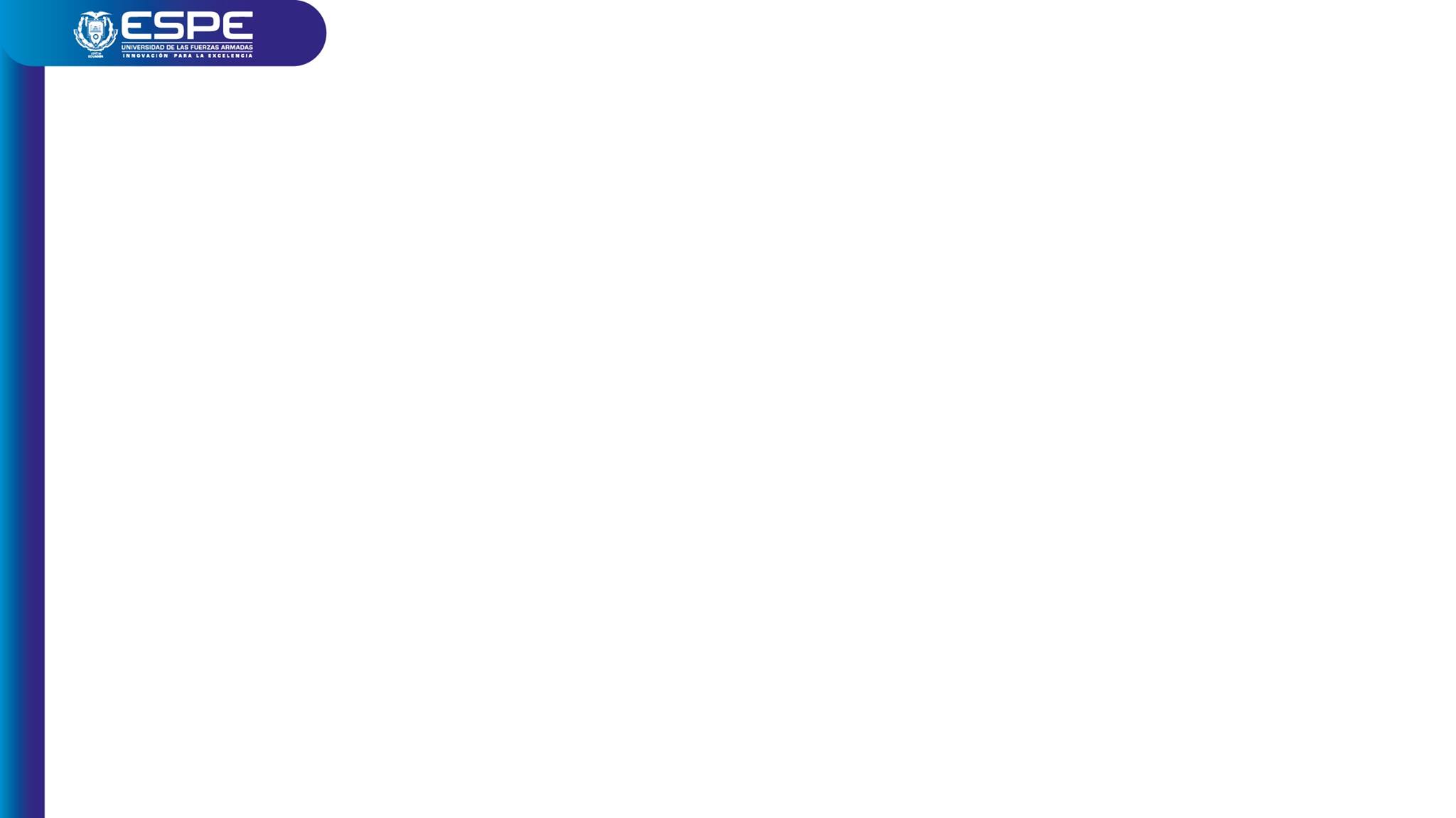 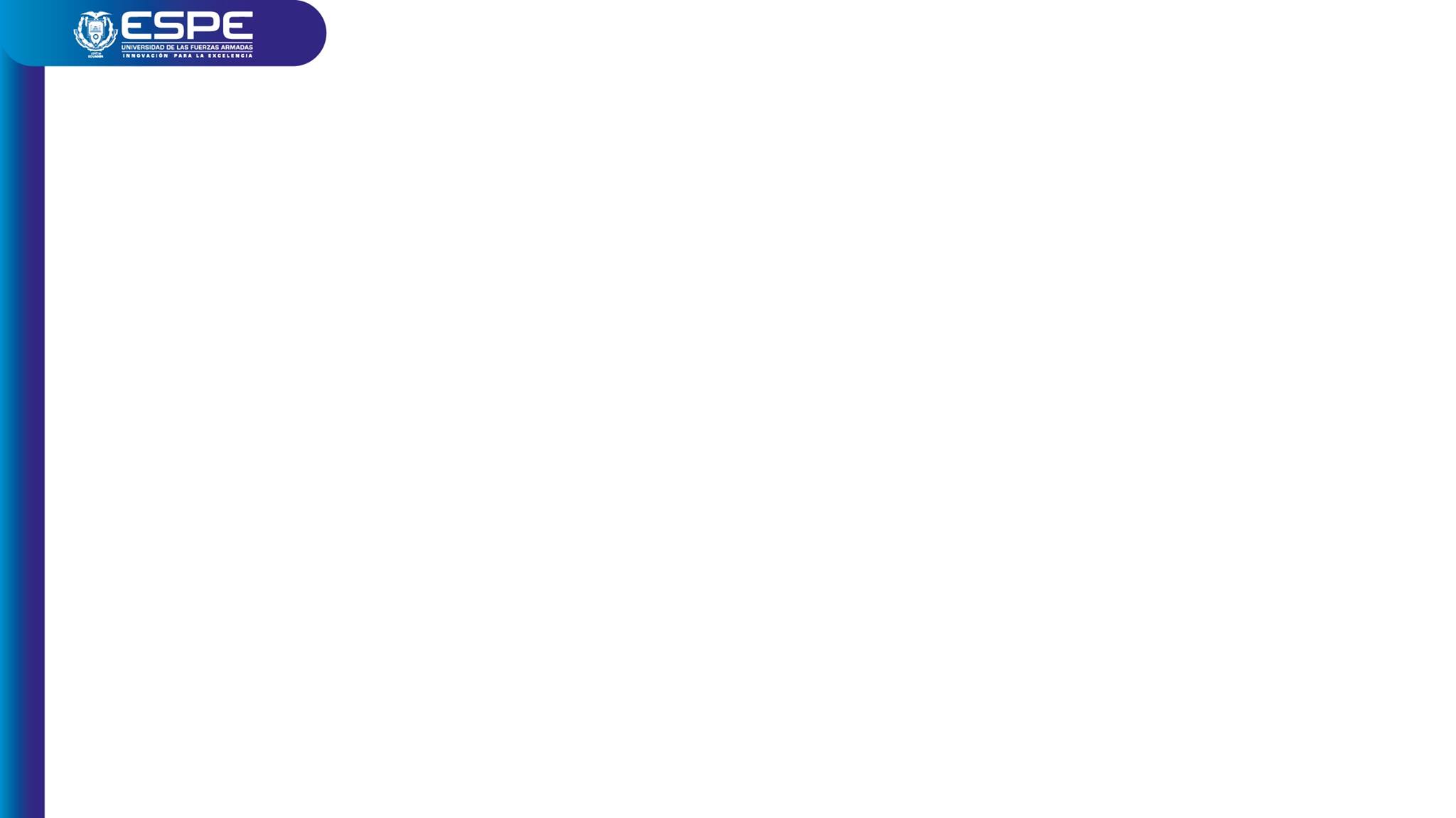 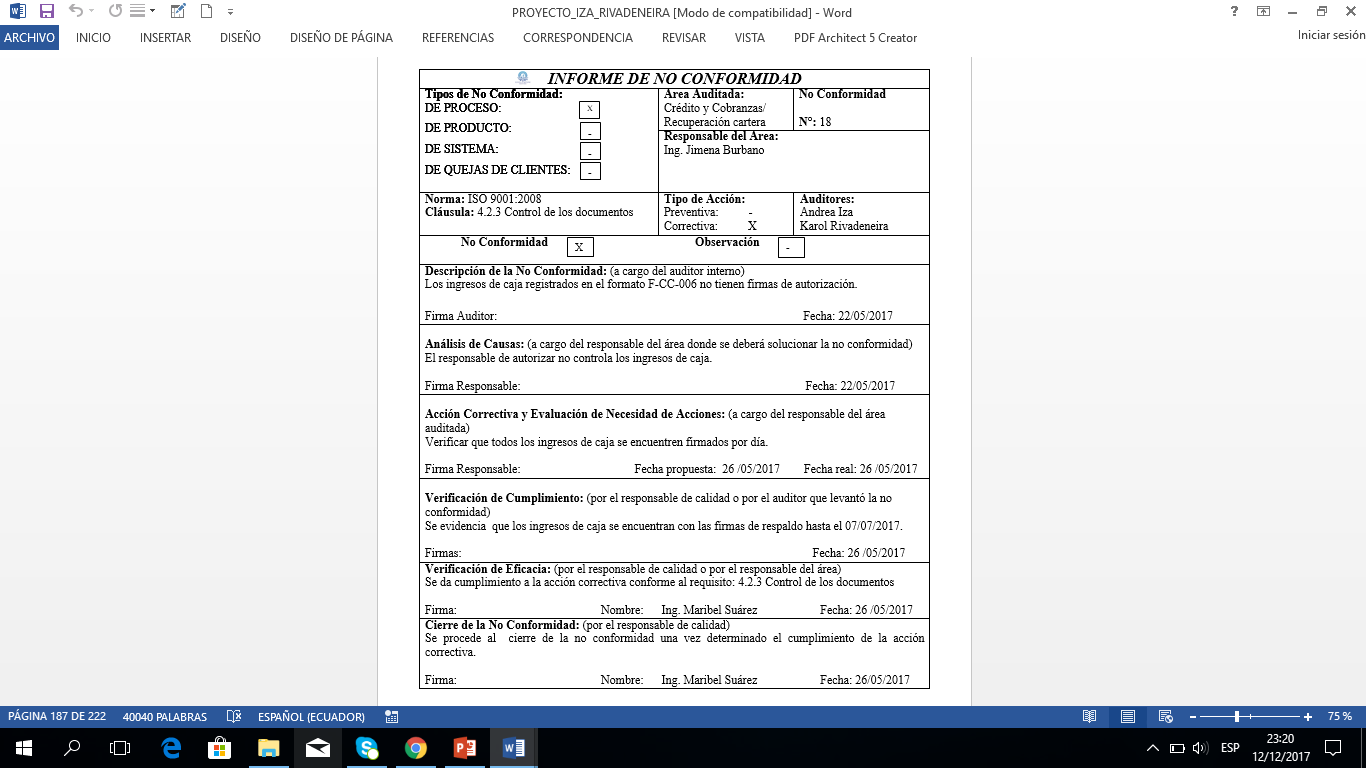 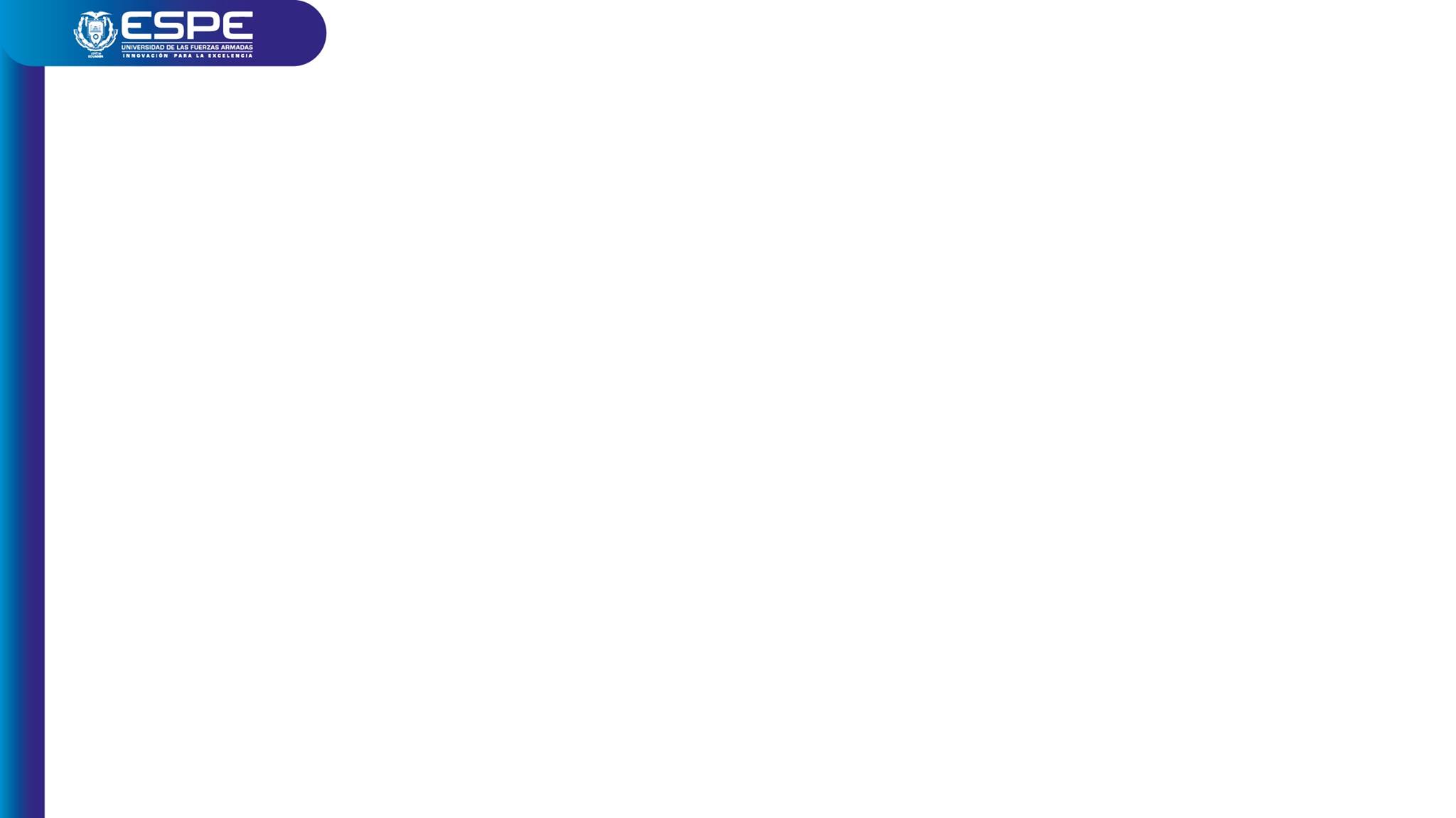 INFORME DE LA AUDITORÍA
Para:	Jefe de Aseguramiento de Calidad
Asunto:	Resultados de Auditoría de Calidad ISO 9001:2008
Fecha: 	06-06-2017
HALLAZGOS DE AUDITORÍA
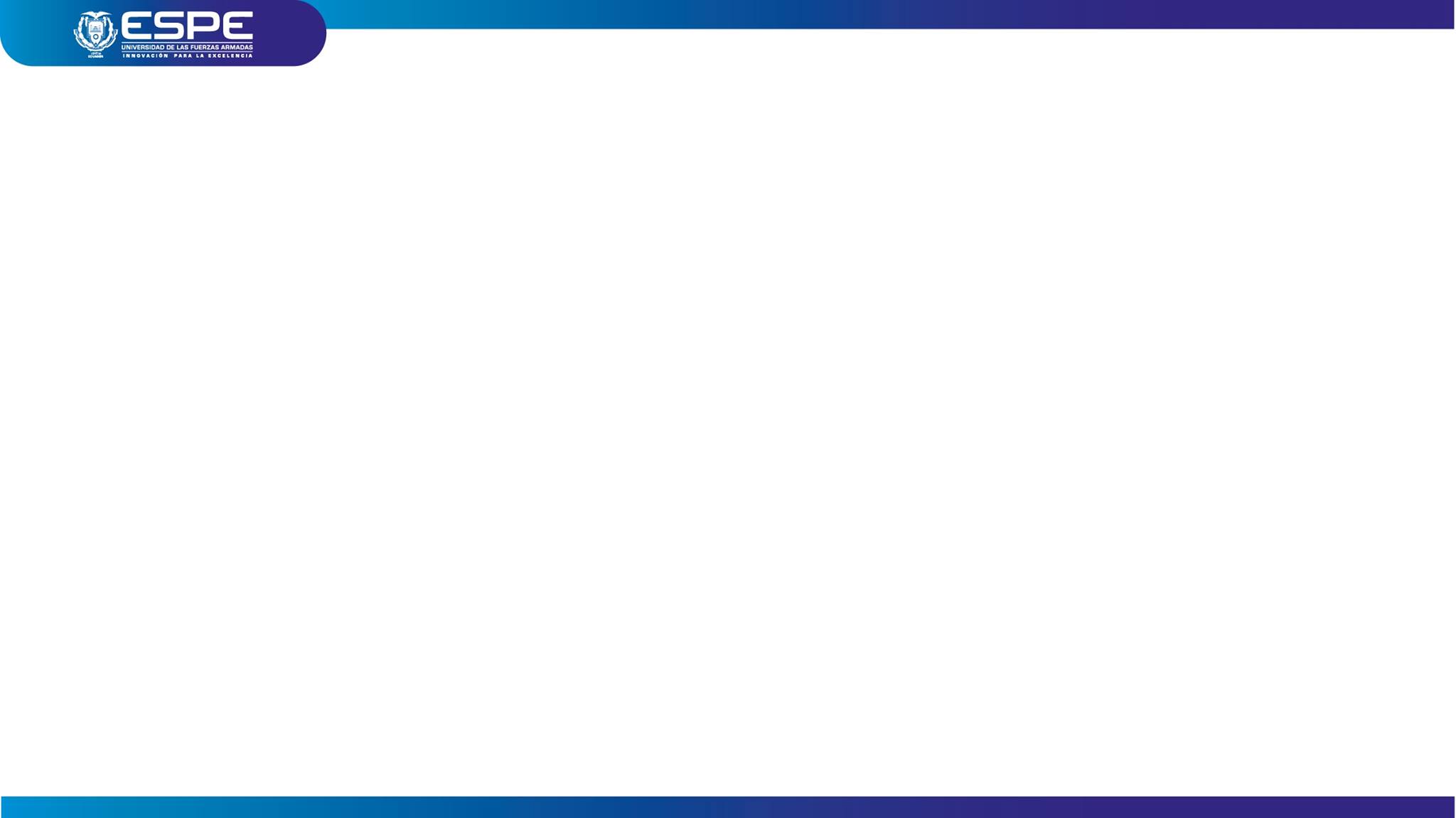 HALLAZGOS DE AUDITORÍA
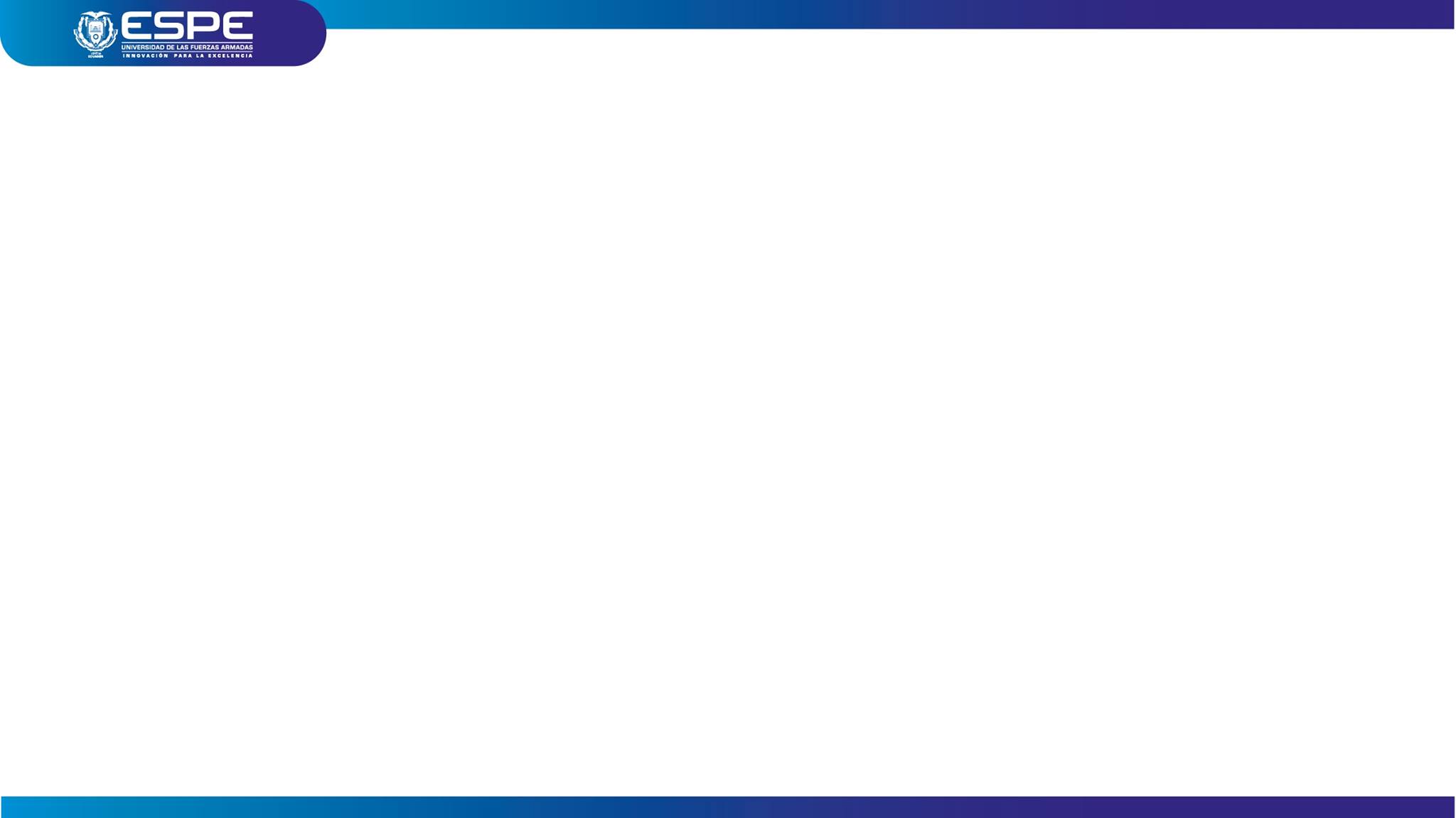 HALLAZGOS DE AUDITORÍA
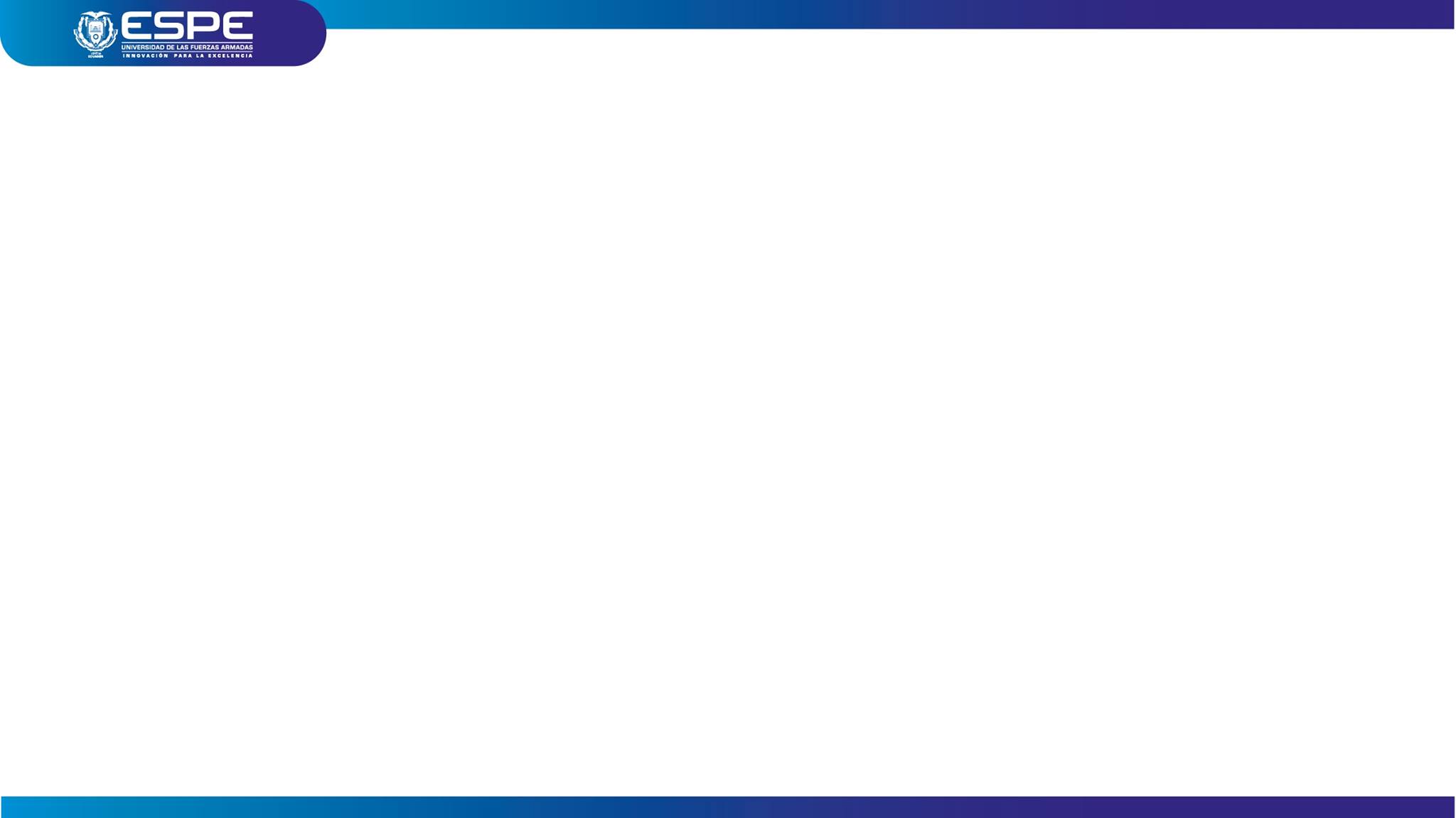 Conclusiones del Informe de Auditoría
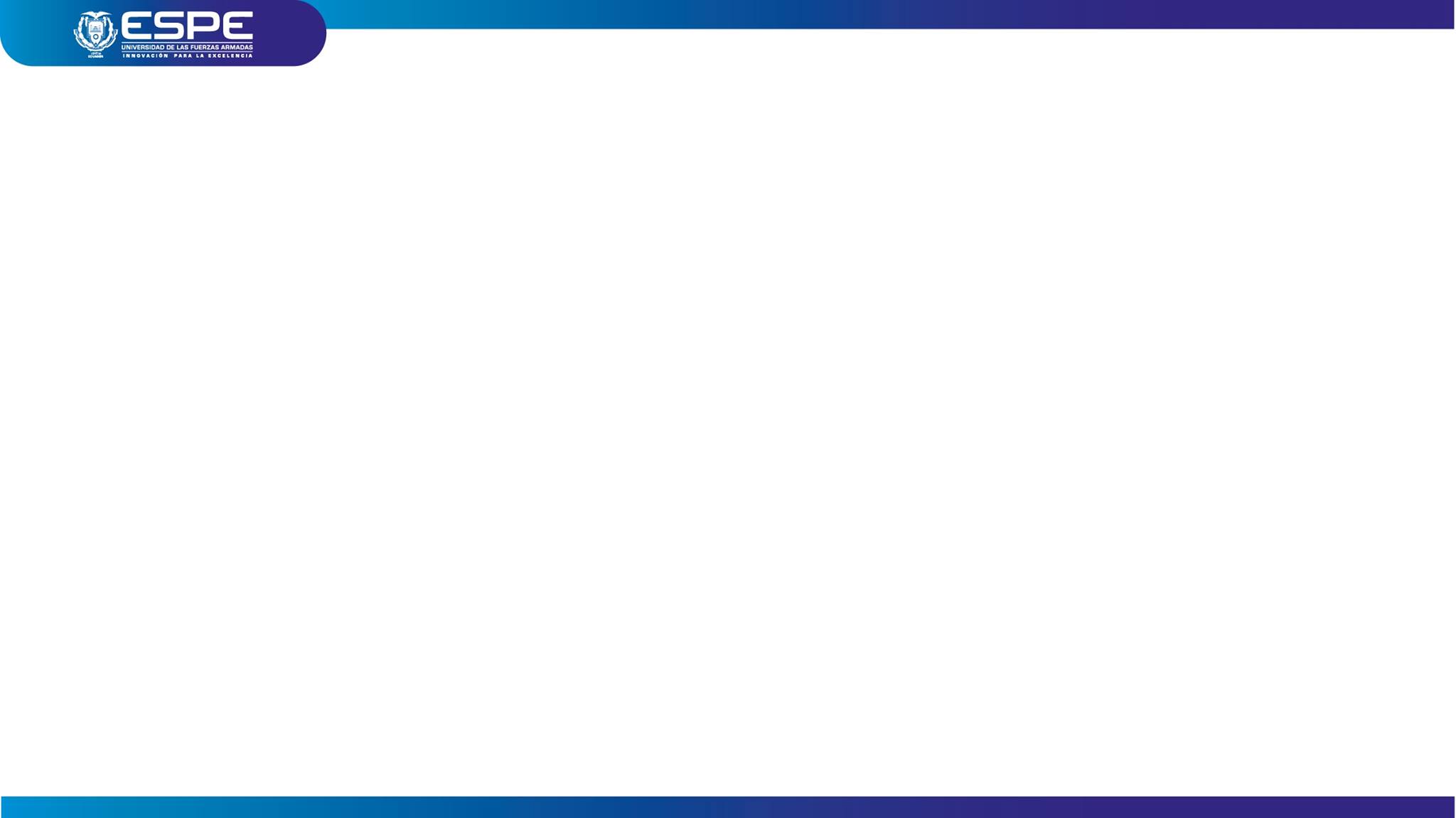 Resultados de la Implementación de la Auditoría del Sistema de Gestión de Calidad a la Empresa Ivan Bohman C.A.
Ingreso de Facturas de Proveedores
Facturación de Pedidos
Fuente: Ivan Bohman C.A.
Elaborado por: Iza, A., Rivadeneira, K.
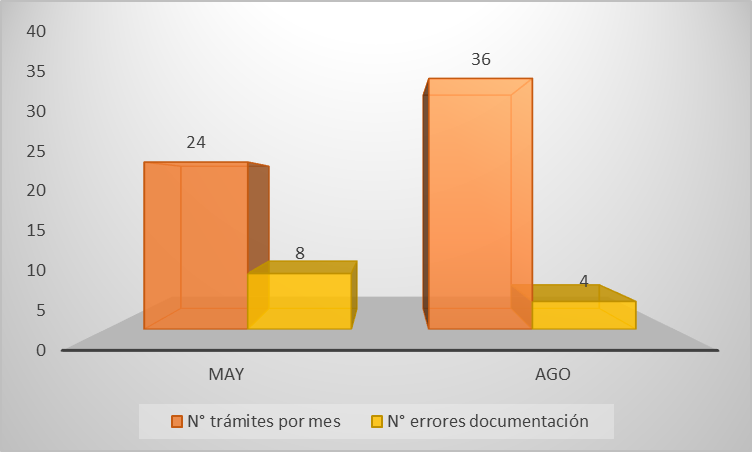 -35%
Fuente: Ivan Bohman C.A.
Elaborado por: Iza, A., Rivadeneira, K.
Ingreso de Facturas de Proveedores
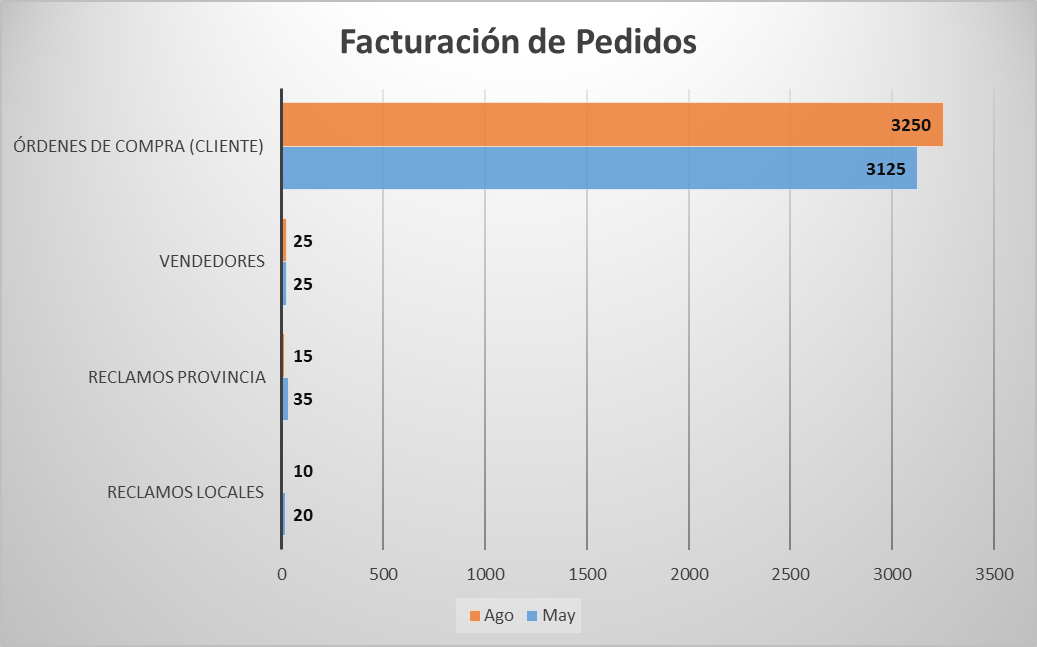 4%
50%
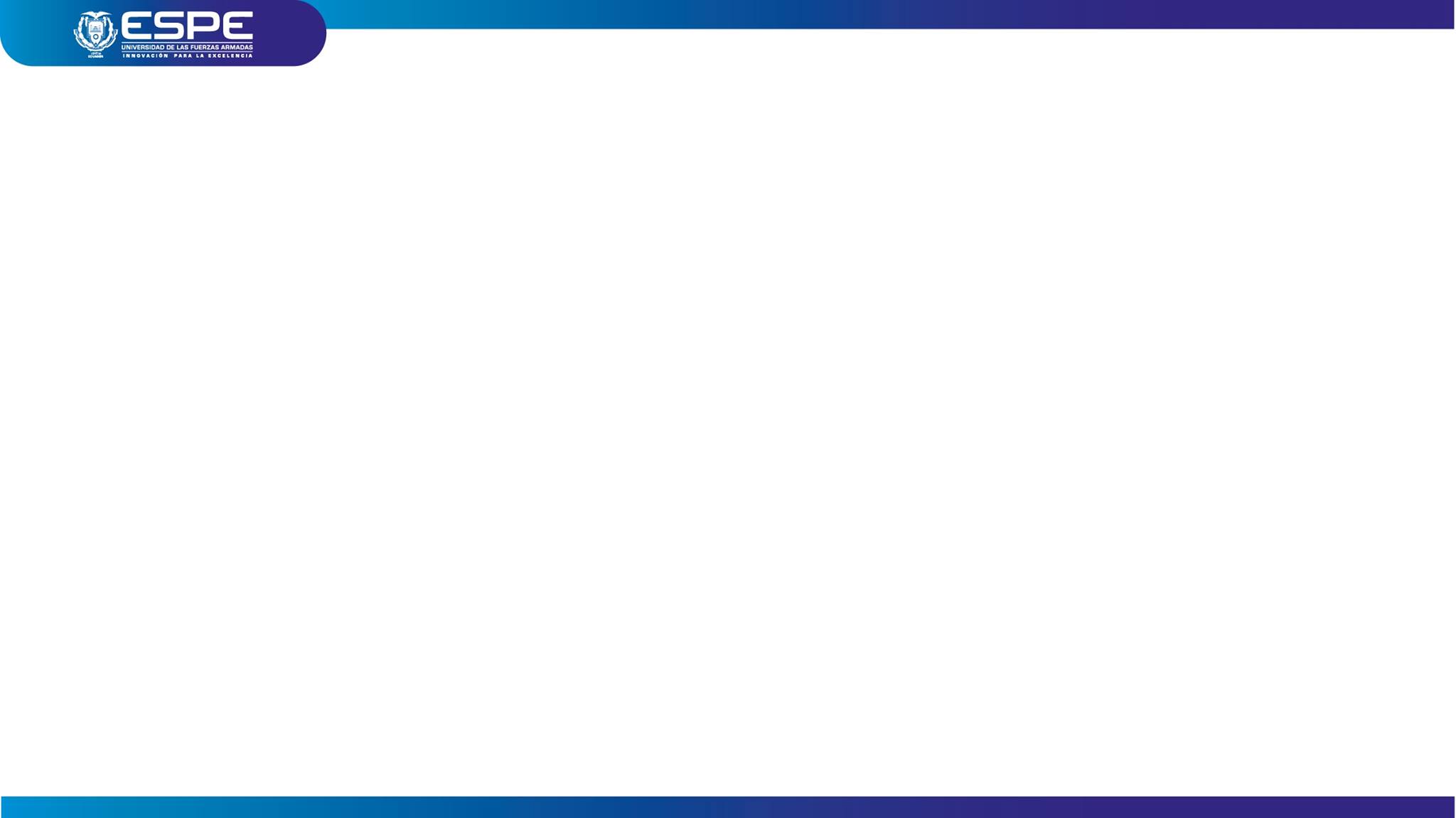 Resultados de la Implementación de la Auditoría del Sistema de Gestión de Calidad a la Empresa Ivan Bohman C.A.
Entrenamiento y Formación
Fuente: Ivan Bohman C.A.
Elaborado por: Iza, A., Rivadeneira, K.
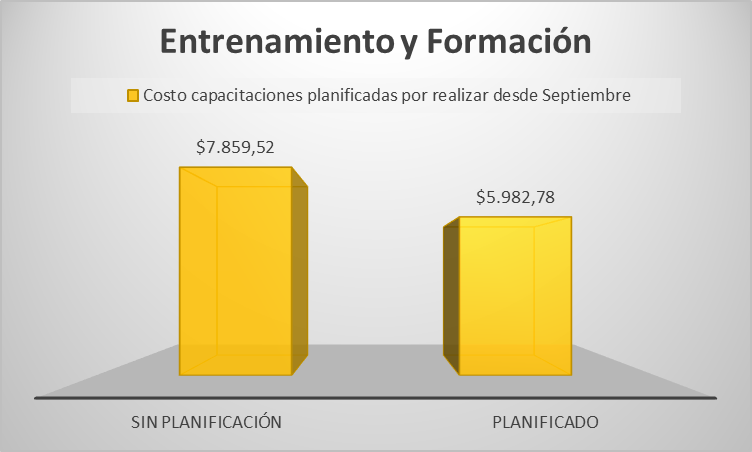 *Las capacitaciones realizadas hasta agosto 2017: Hasta Mayo se realizaron sin previa planificación
Fuente: Ivan Bohman C.A.
Elaborado por: Iza, A., Rivadeneira, K.
$1.877
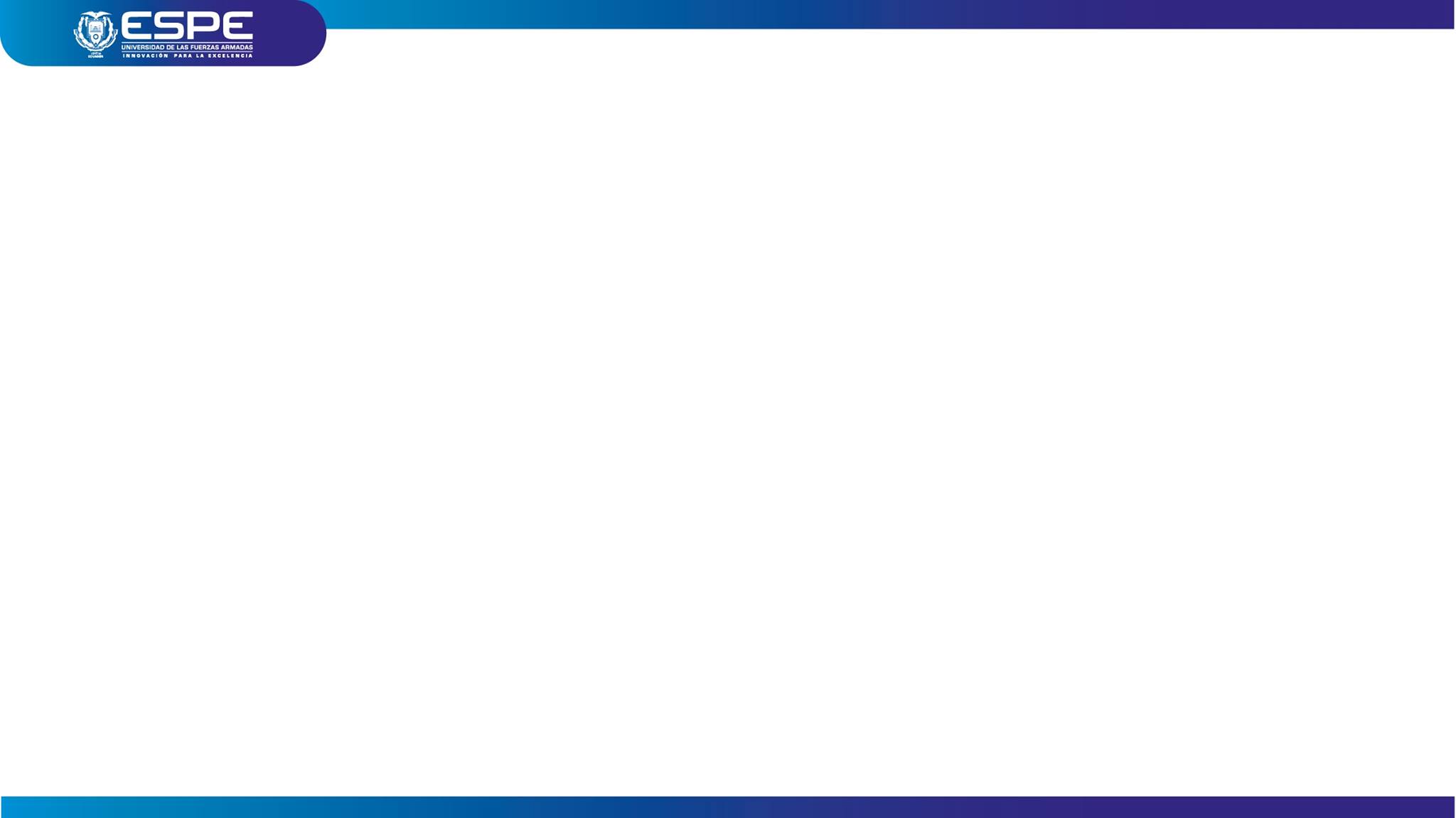 Resultados de la Implementación de la Auditoría del Sistema de Gestión de Calidad a la Empresa Ivan Bohman C.A.
Liquidación del Pedido
Despacho de Mercadería entre Sucursales
Fuente: Ivan Bohman C.A.
Elaborado por: Iza, A., Rivadeneira, K.
Fuente: Ivan Bohman C.A.
Elaborado por: Iza, A., Rivadeneira, K.
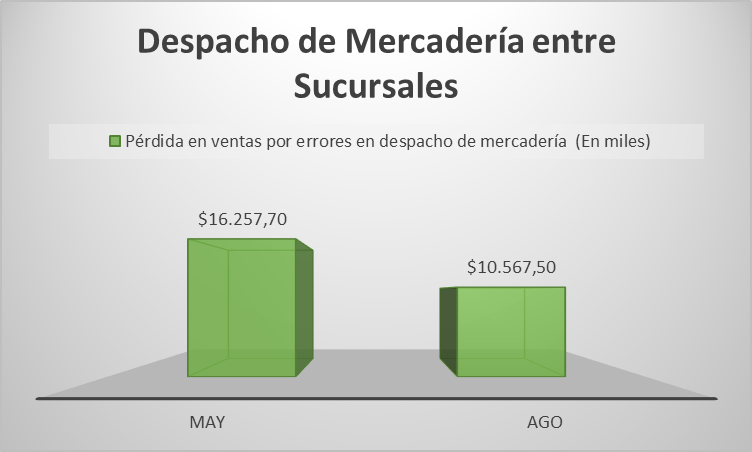 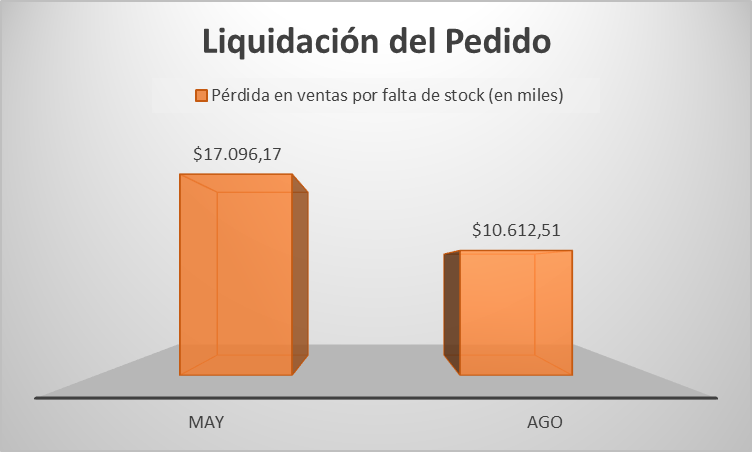 *$6.484
*$5.690
*Representa un Incremento en Ventas
*Representa un Incremento en Ventas
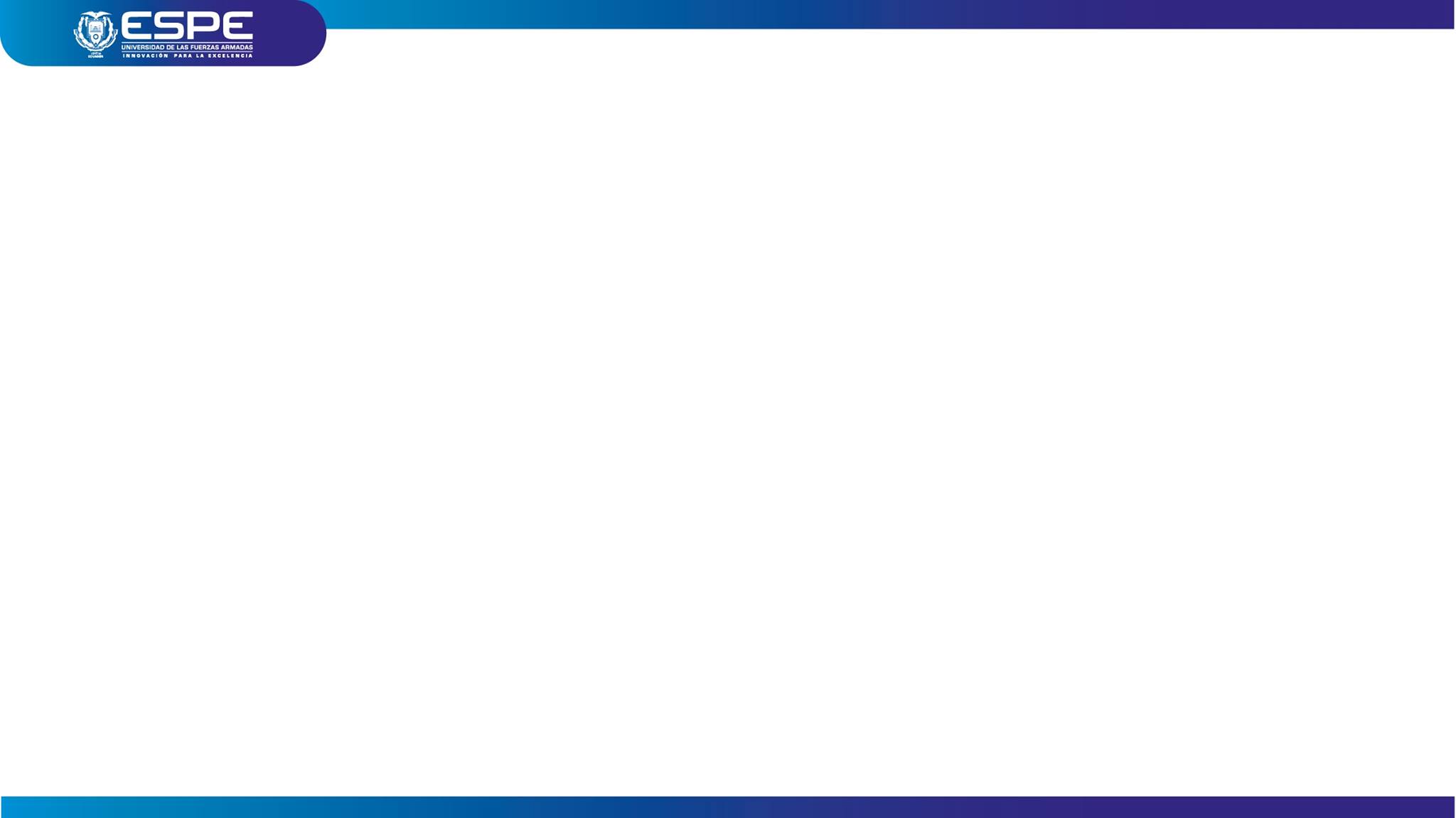 Resultados de la Implementación de la Auditoría del Sistema de Gestión de Calidad a la Empresa Ivan Bohman C.A.
Recuperación de cartera por almacén
Índices de Rentabilidad
Fuente: Ivan Bohman C.A.
Elaborado por: Iza, A., Rivadeneira, K.
Fuente: Ivan Bohman C.A.
Elaborado por: Iza, A., Rivadeneira, K.
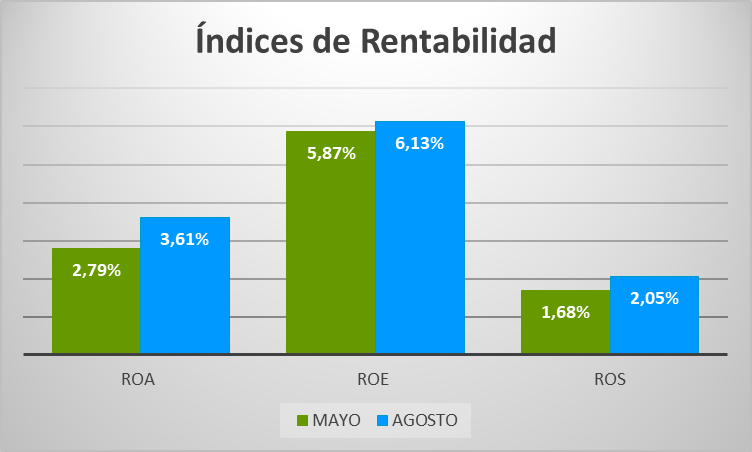 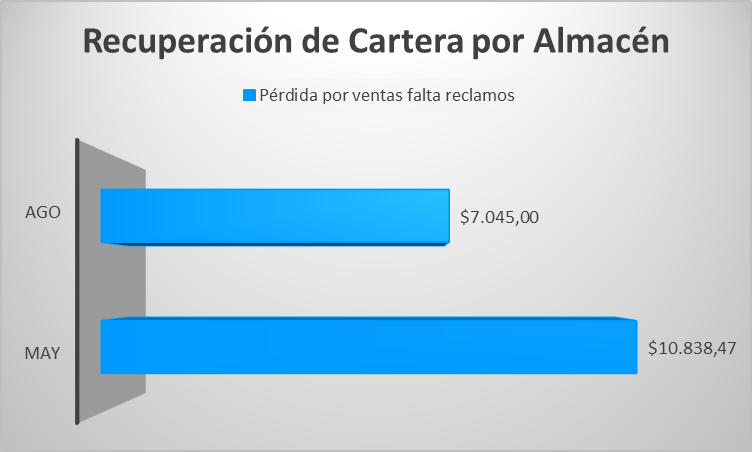 *$3.793
*Representa un Incremento en Ventas
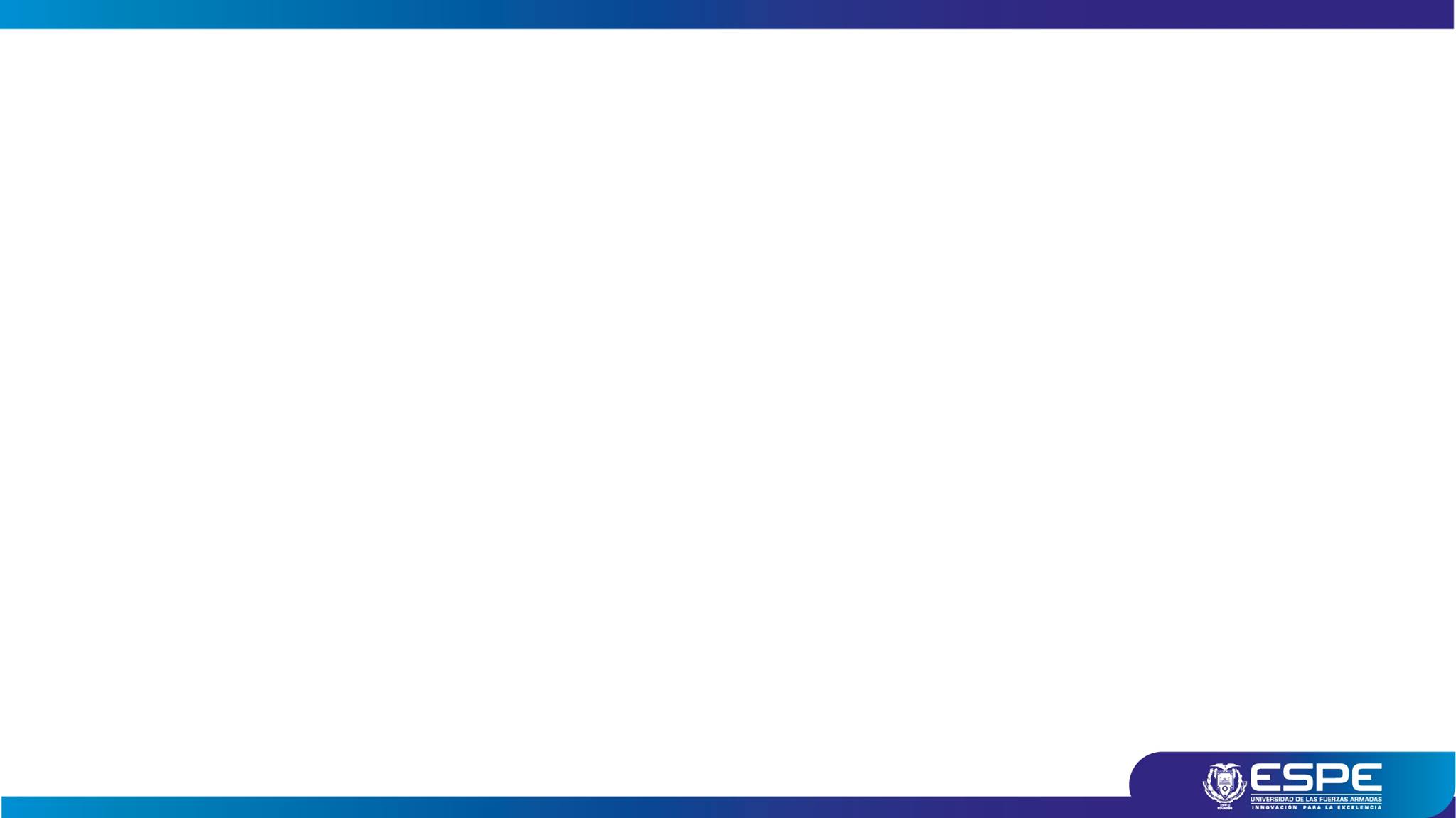 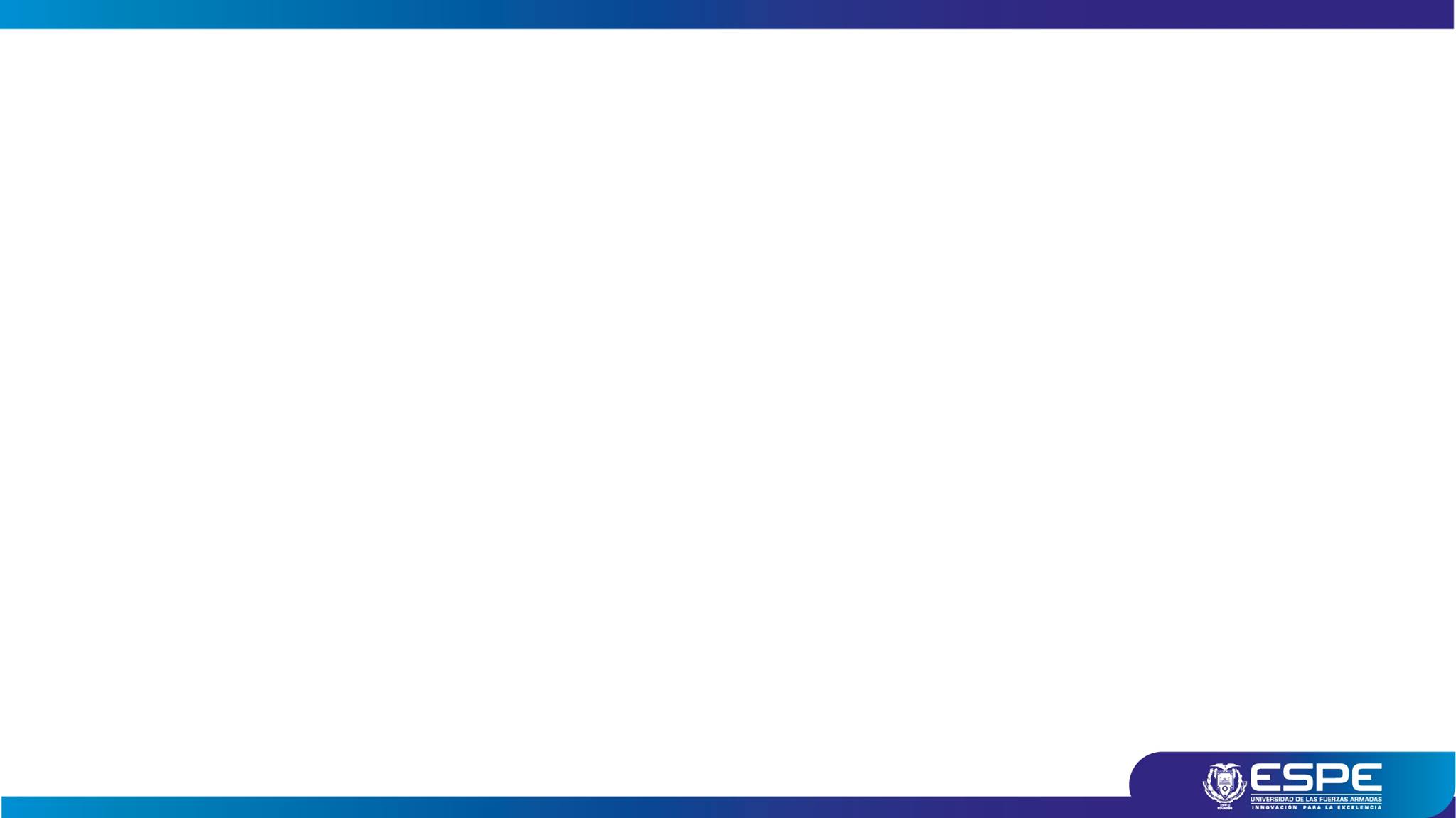